TTM Conference 2015
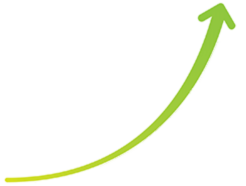 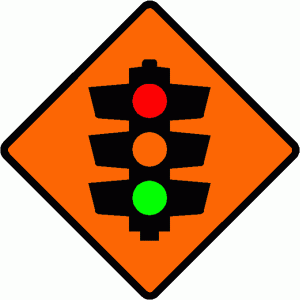 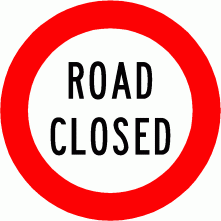 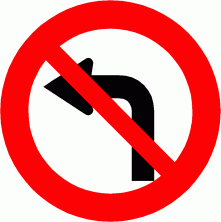 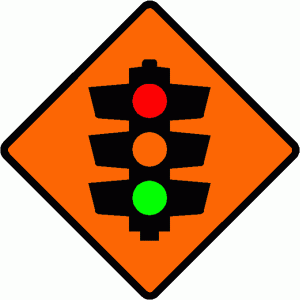 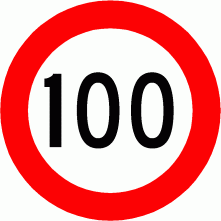 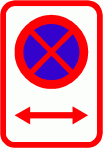 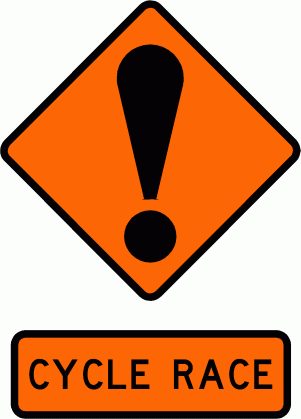 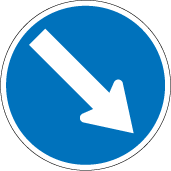 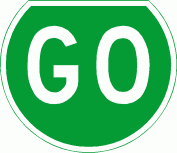 Raising the bar
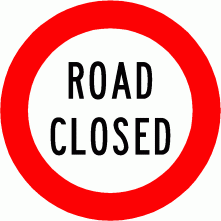 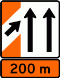 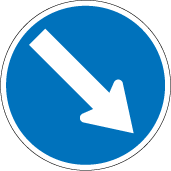 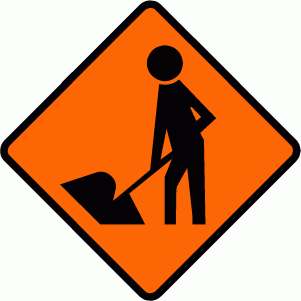 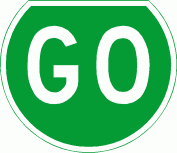 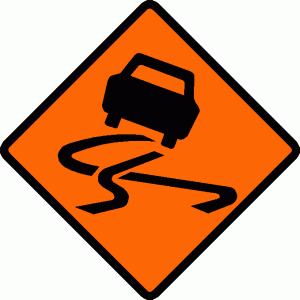 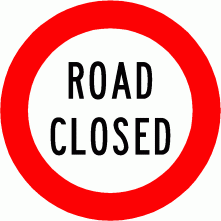 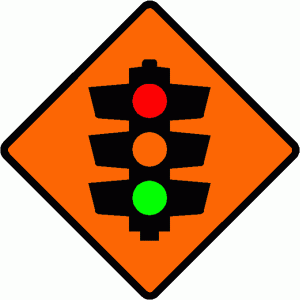 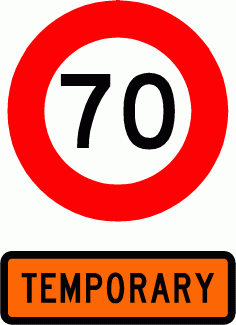 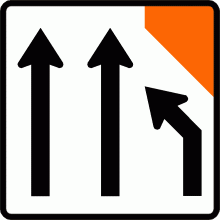 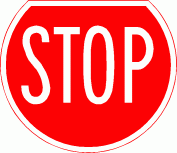 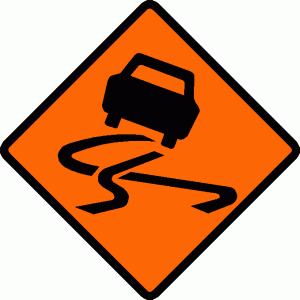 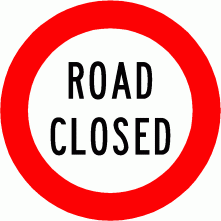 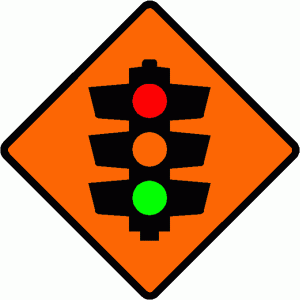 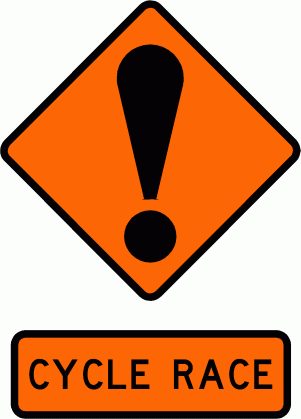 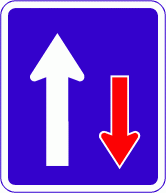 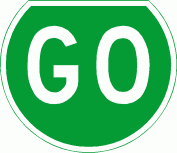 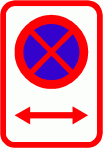 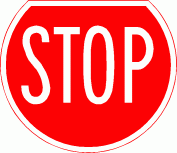 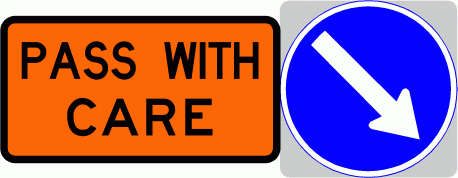 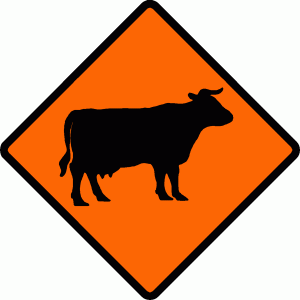 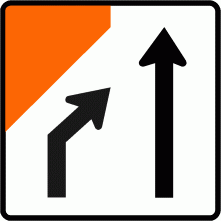 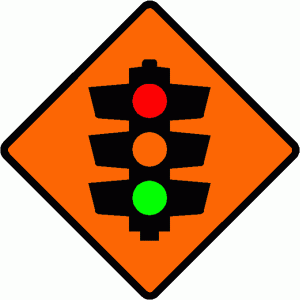 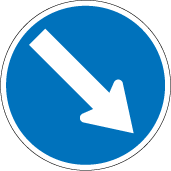 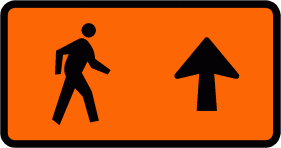 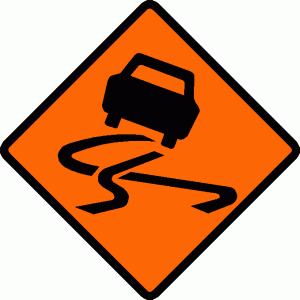 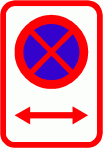 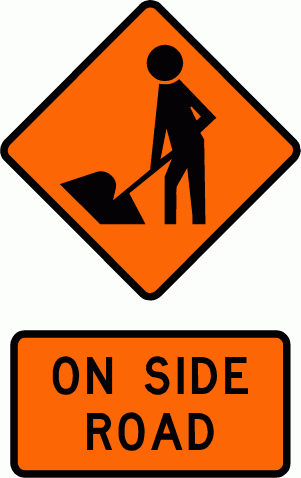 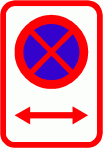 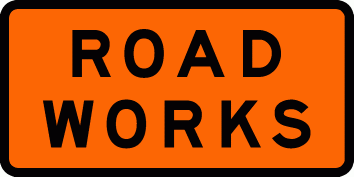 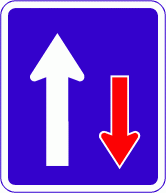 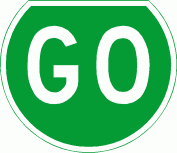 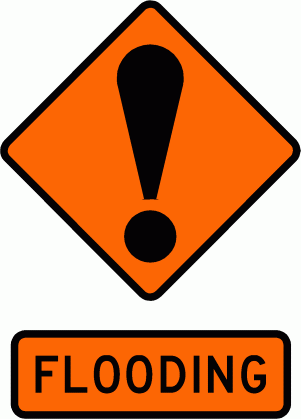 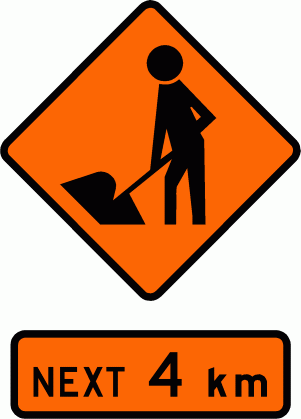 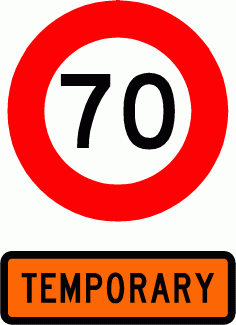 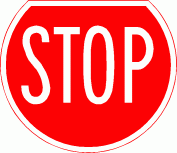 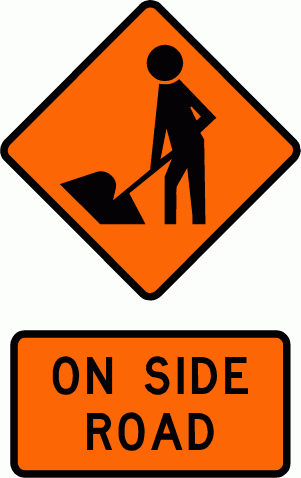 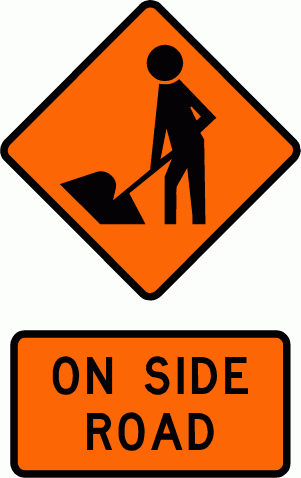 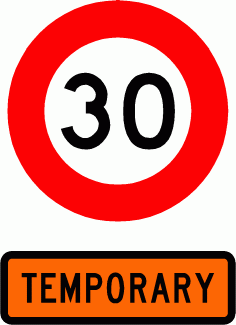 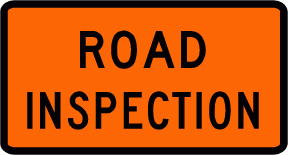 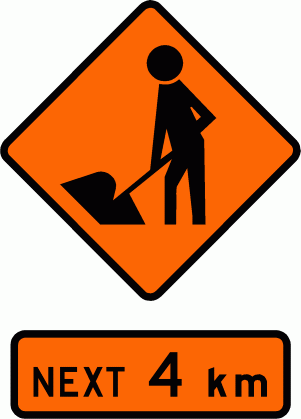 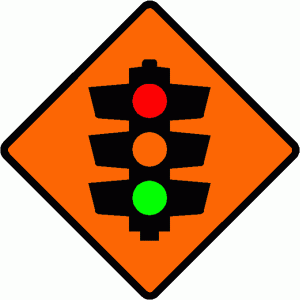 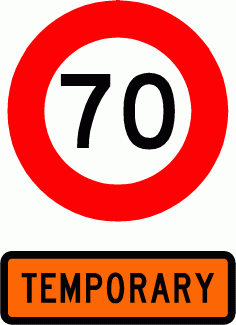 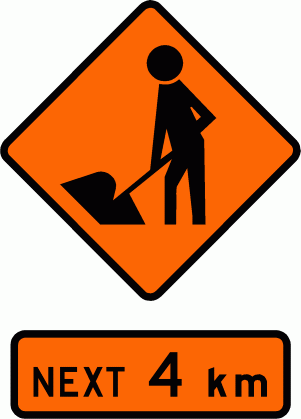 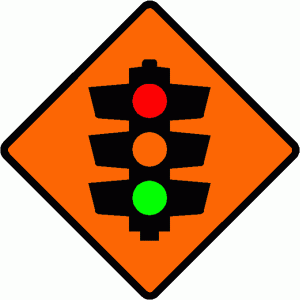 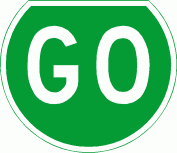 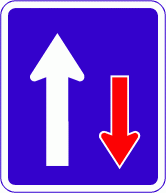 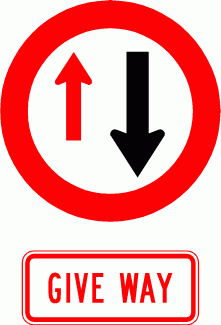 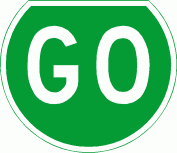 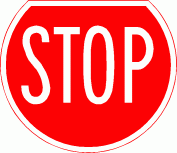 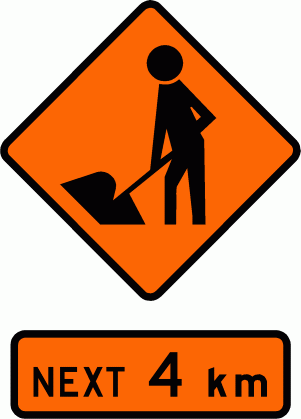 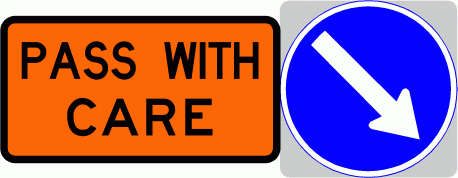 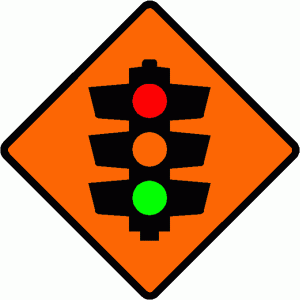 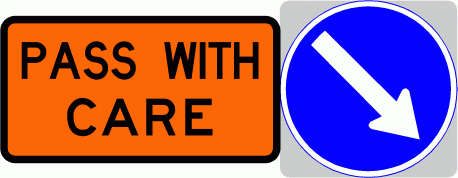 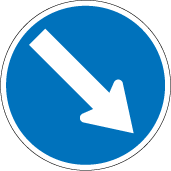 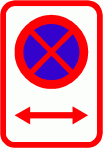 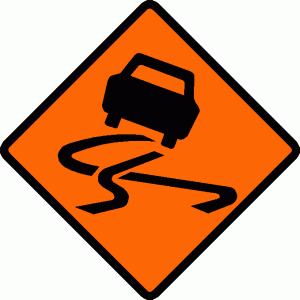 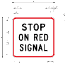 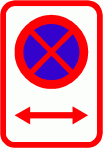 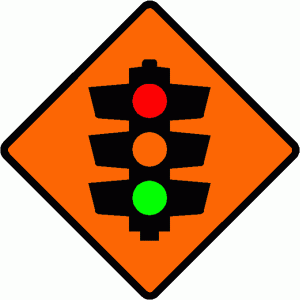 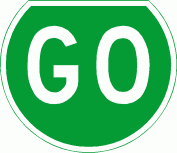 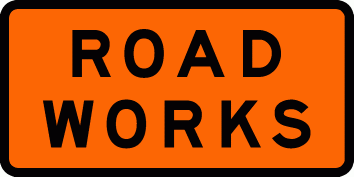 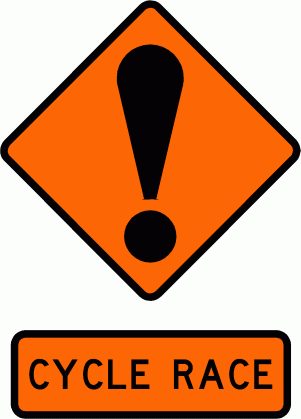 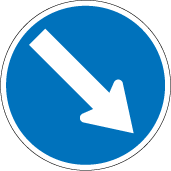 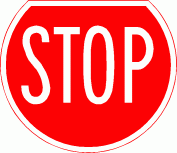 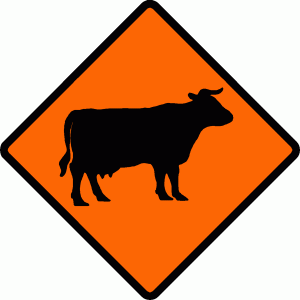 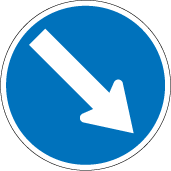 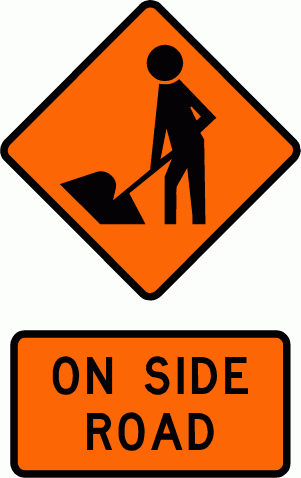 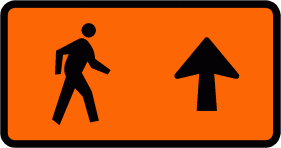 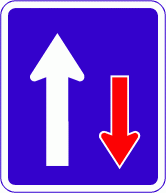 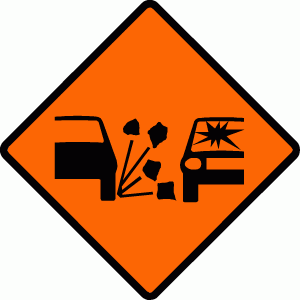 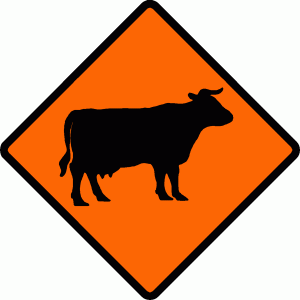 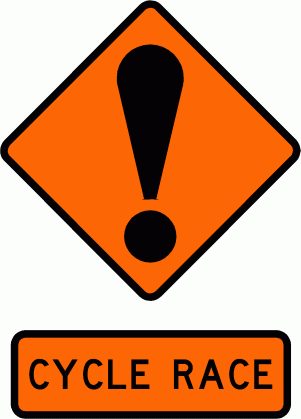 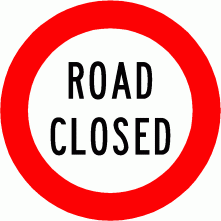 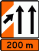 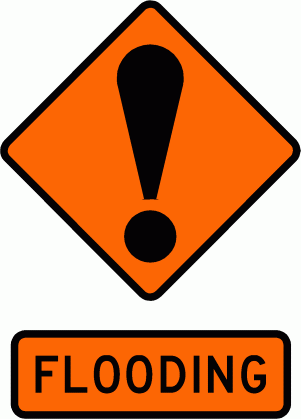 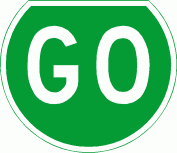 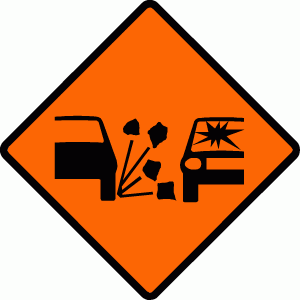 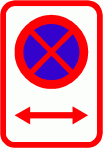 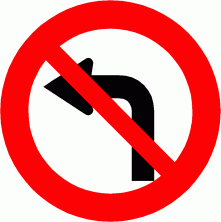 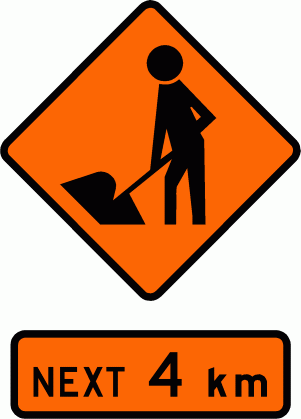 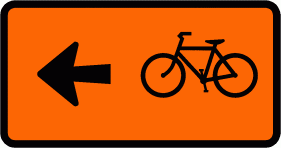 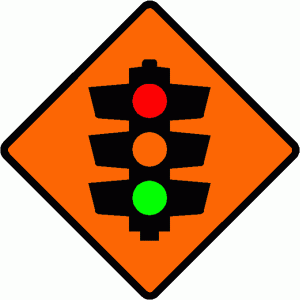 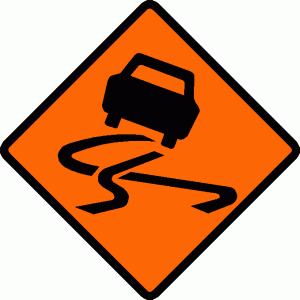 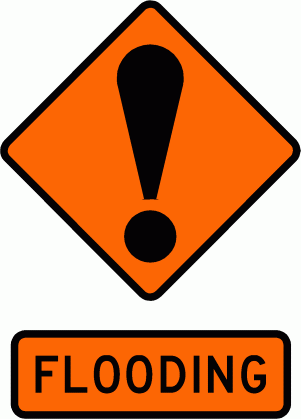 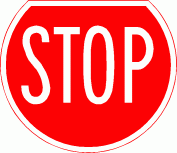 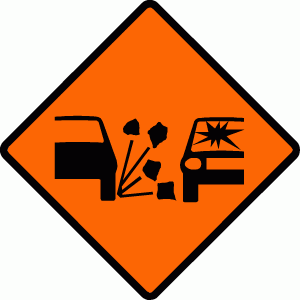 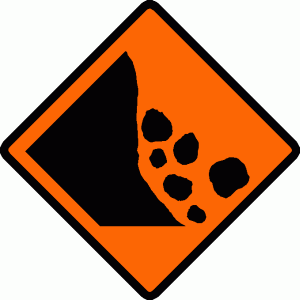 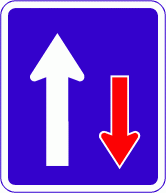 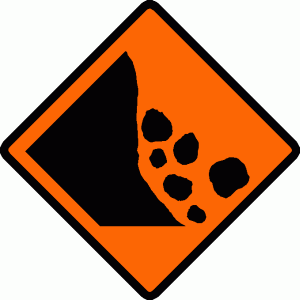 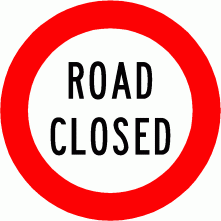 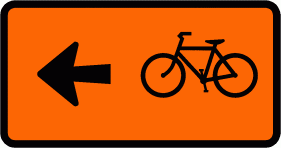 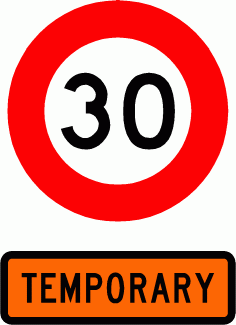 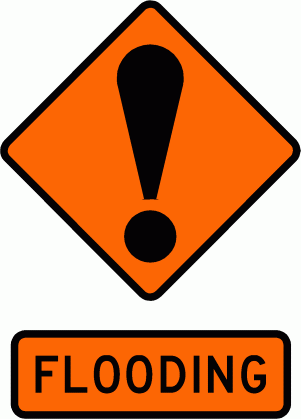 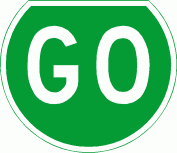 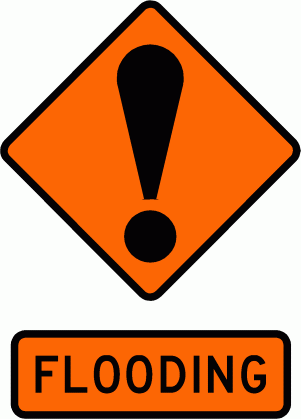 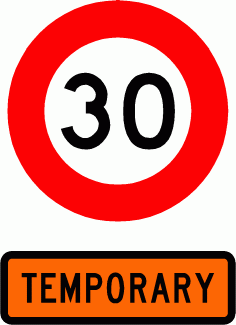 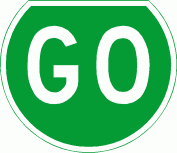 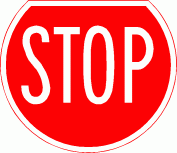 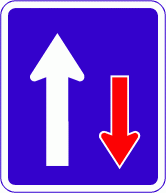 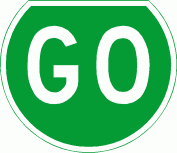 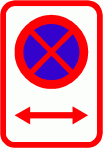 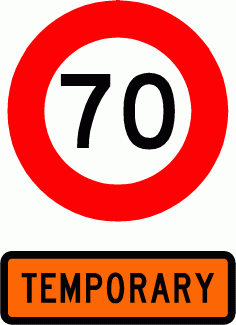 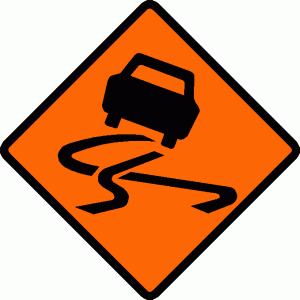 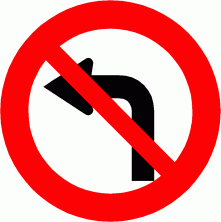 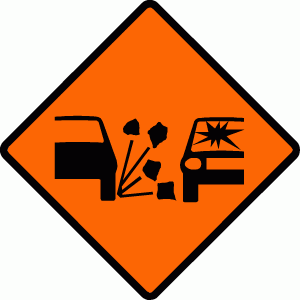 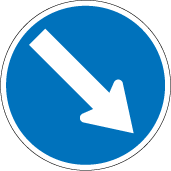 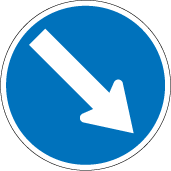 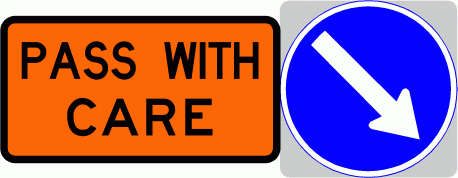 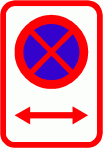 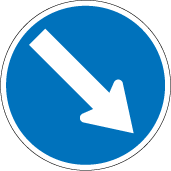 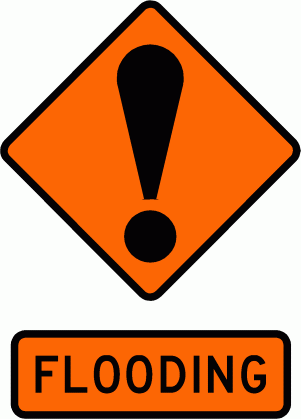 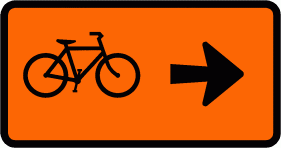 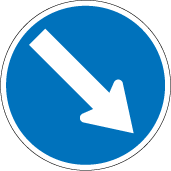 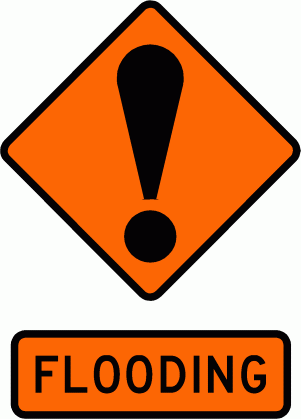 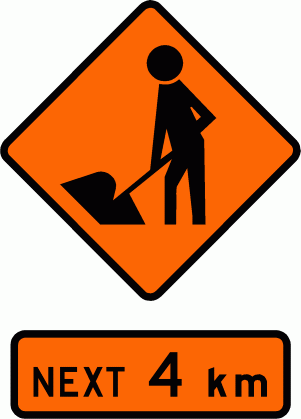 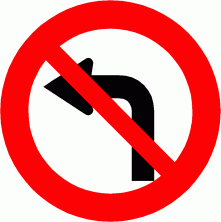 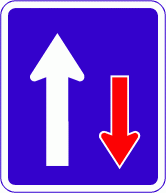 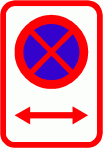 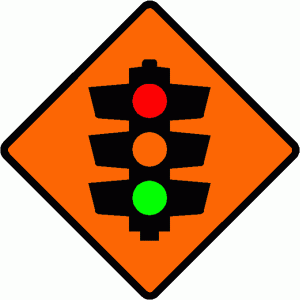 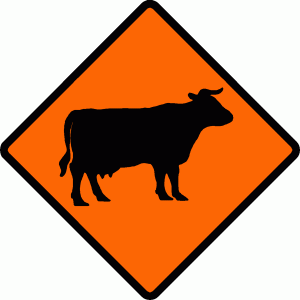 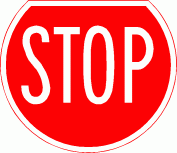 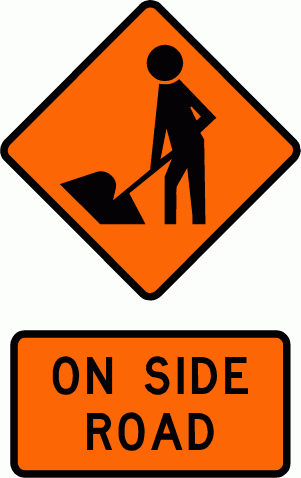 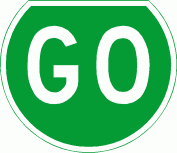 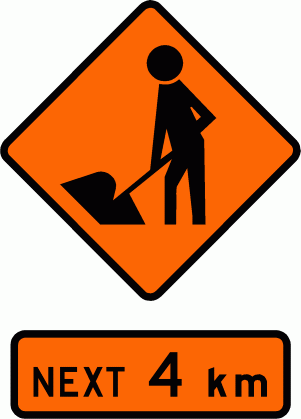 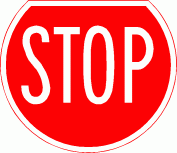 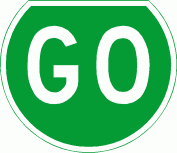 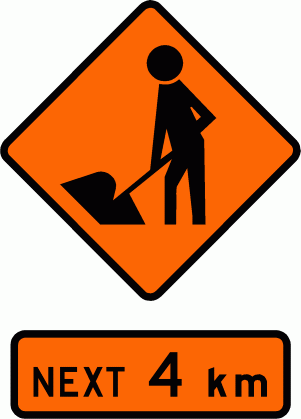 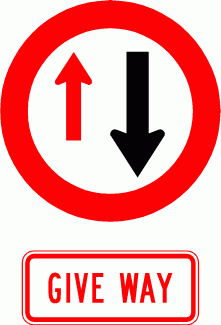 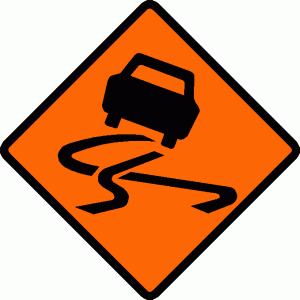 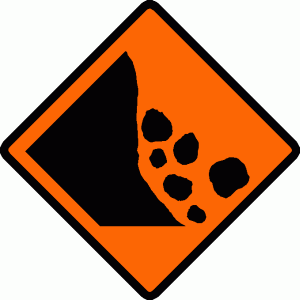 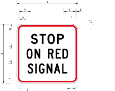 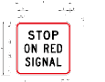 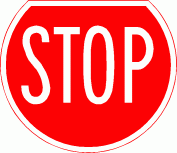 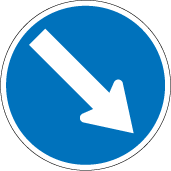 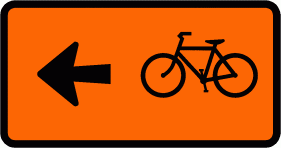 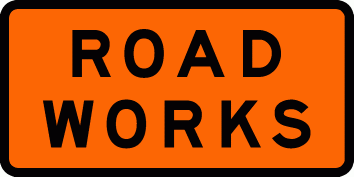 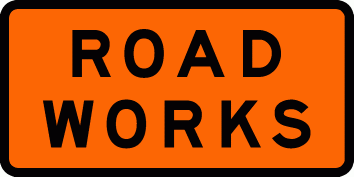 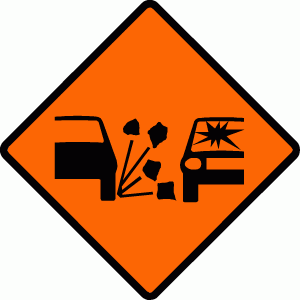 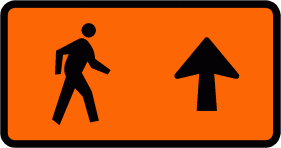 [Speaker Notes: Opening slide on display at start of session
Click]
Welcome to the conference
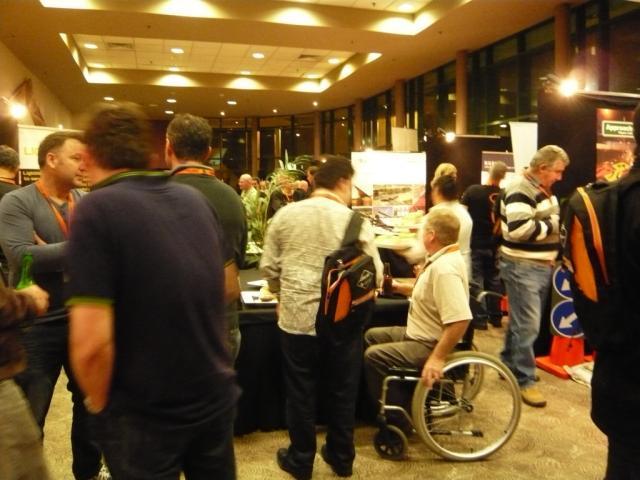 Theme for 2013
Challenge the way we do TTM
[Speaker Notes: It is my pleasure to welcome you to the 2nd TTM conference
Our 1st one held in 2013 was a resounding success and inspired a lot of people and their organisations to challenge the way we do TTM
Click]
Our theme for this conference
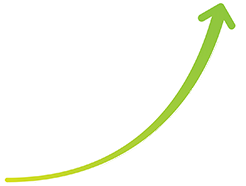 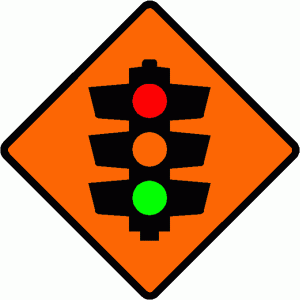 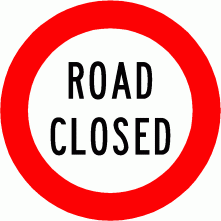 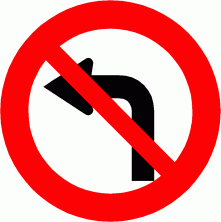 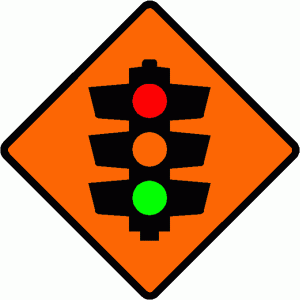 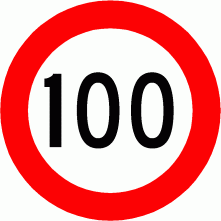 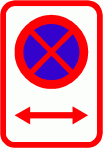 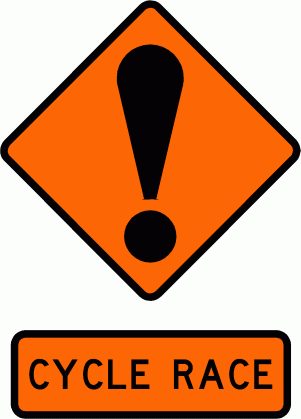 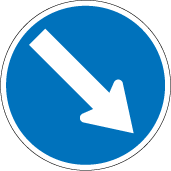 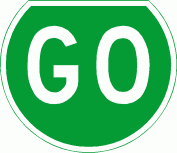 Raising the bar
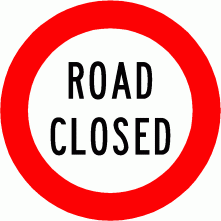 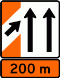 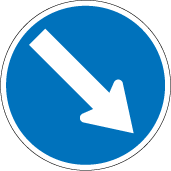 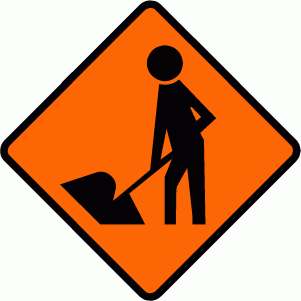 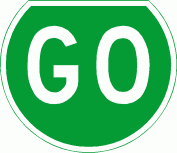 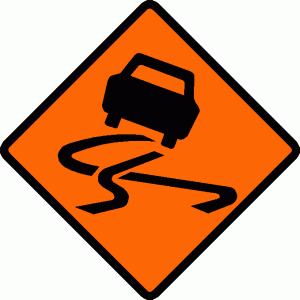 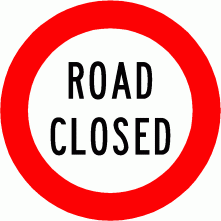 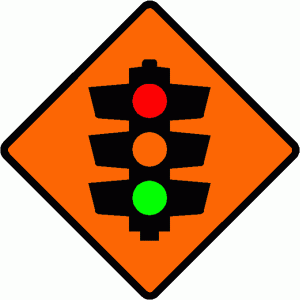 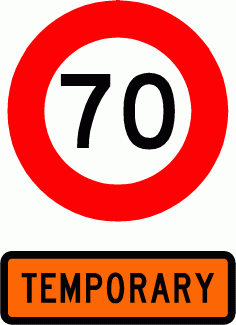 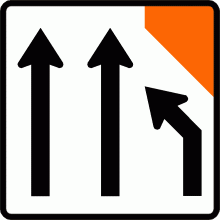 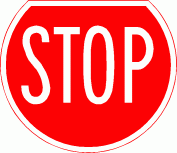 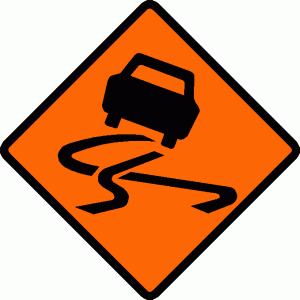 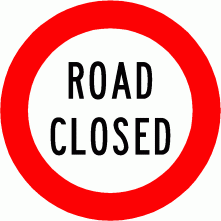 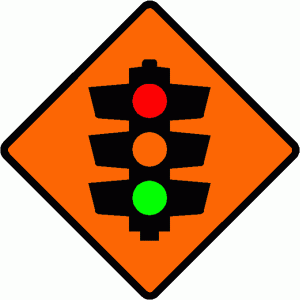 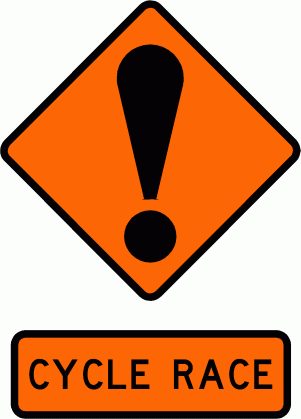 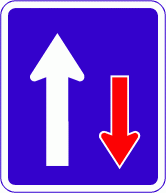 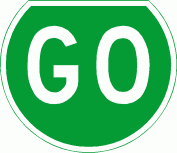 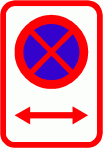 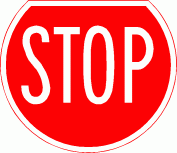 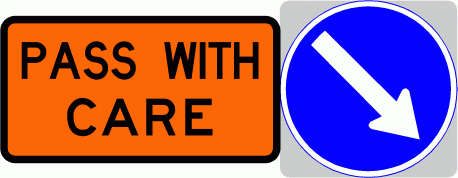 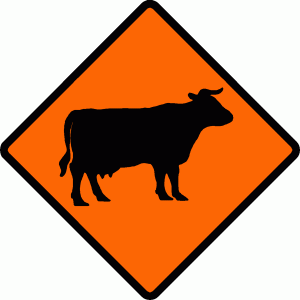 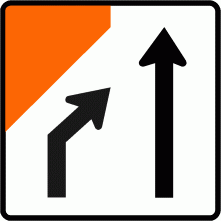 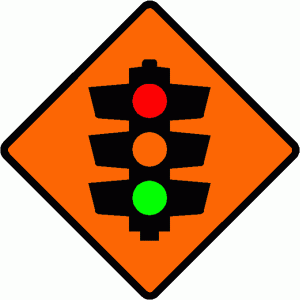 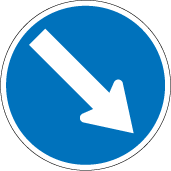 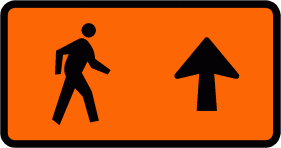 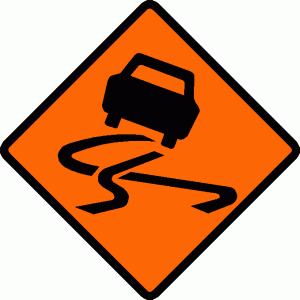 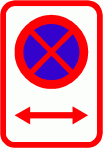 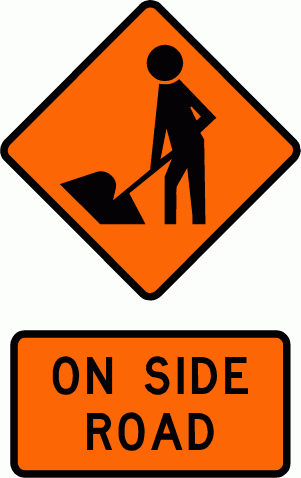 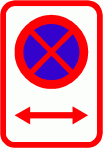 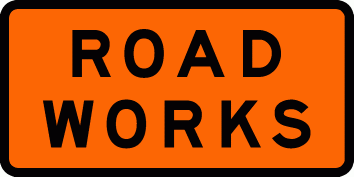 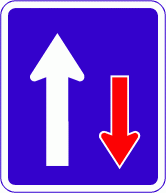 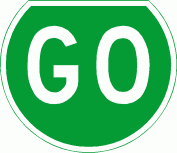 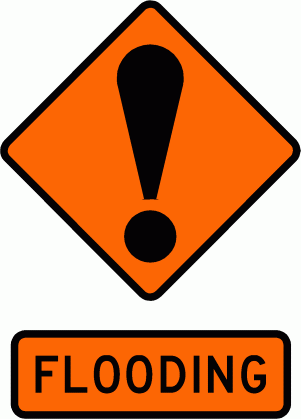 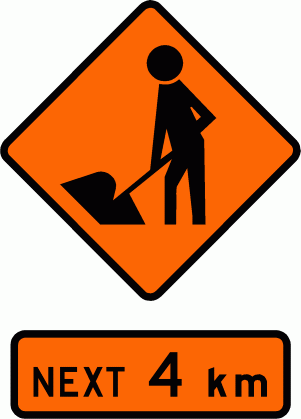 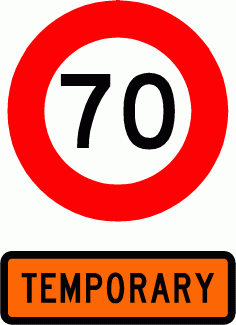 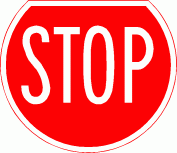 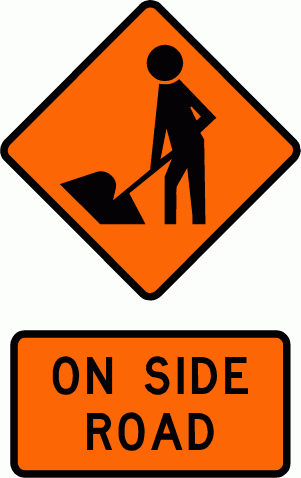 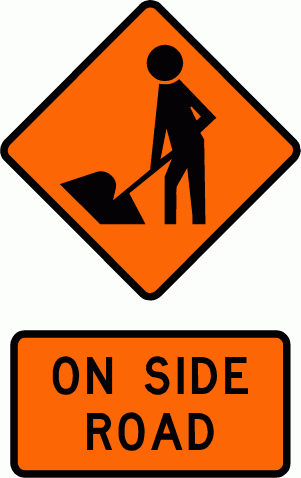 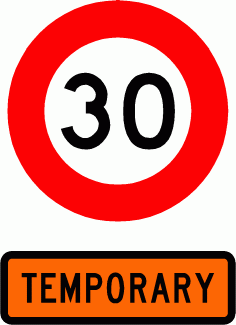 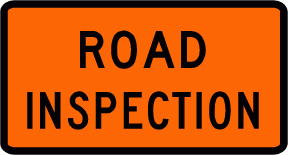 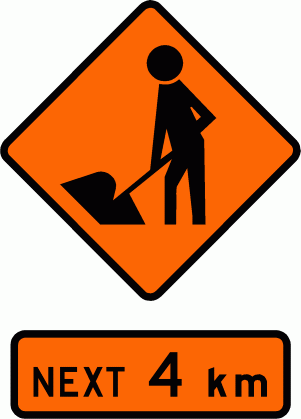 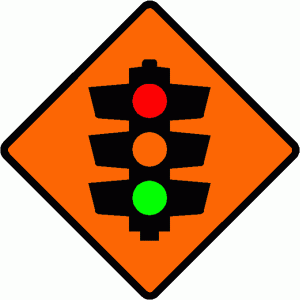 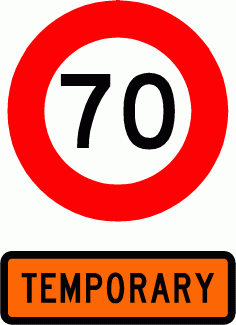 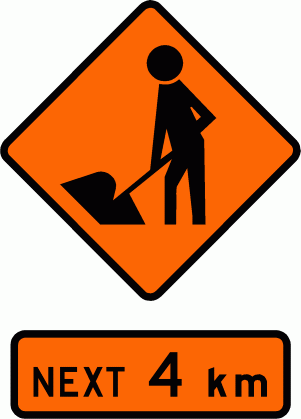 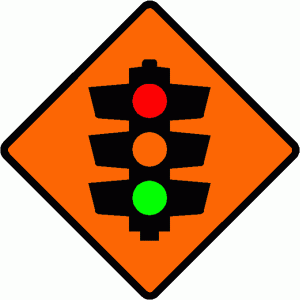 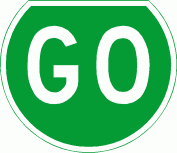 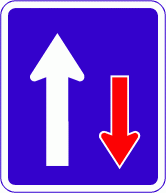 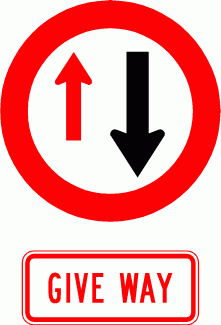 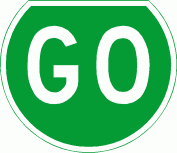 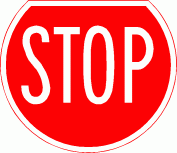 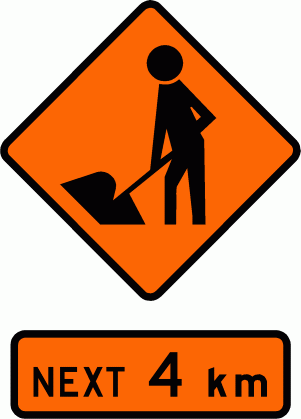 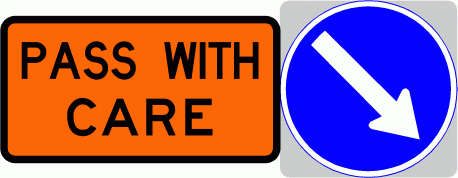 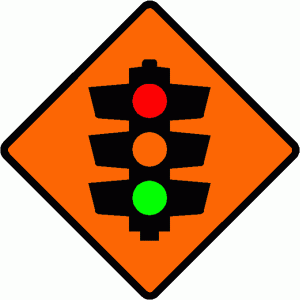 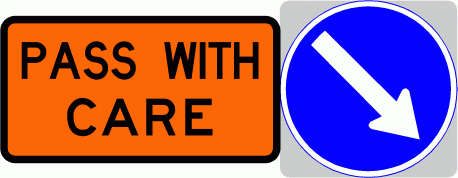 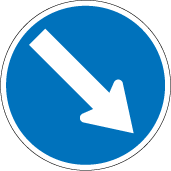 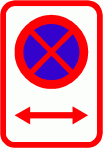 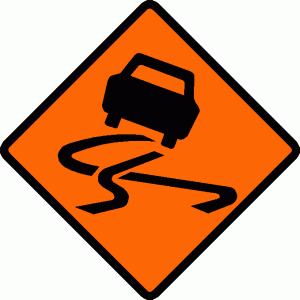 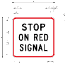 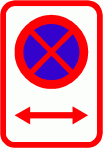 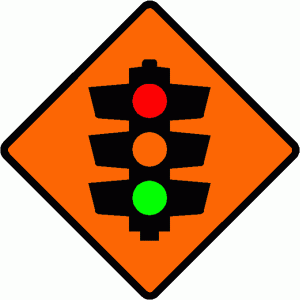 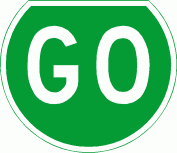 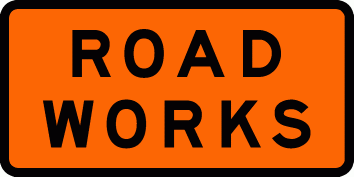 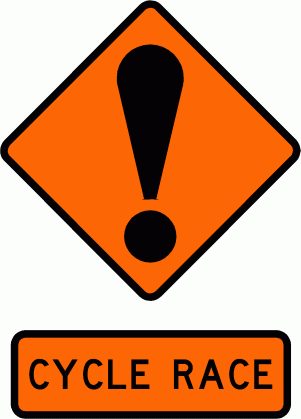 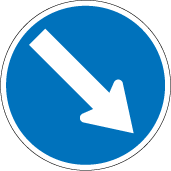 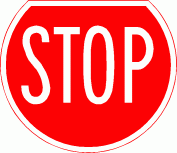 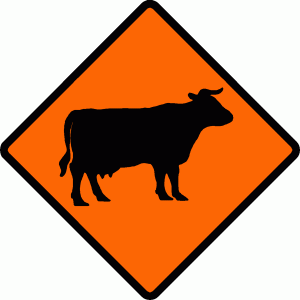 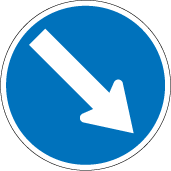 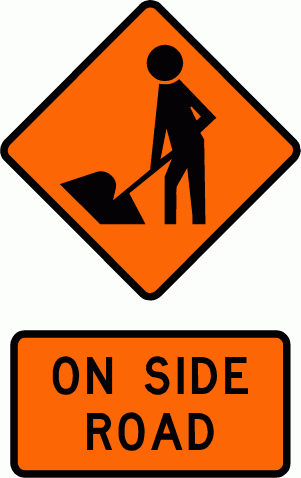 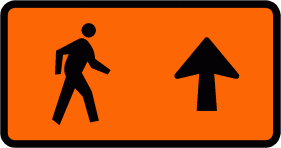 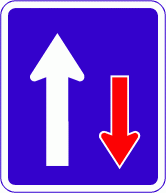 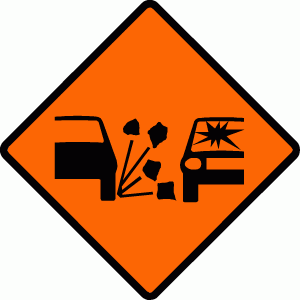 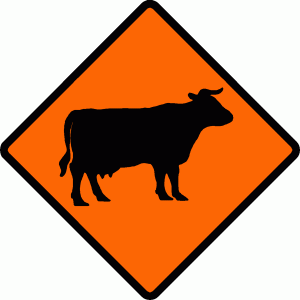 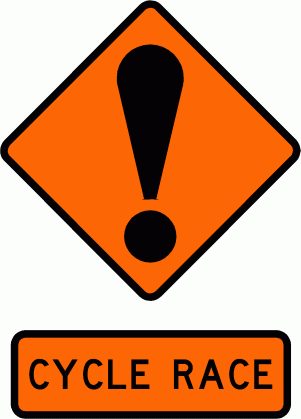 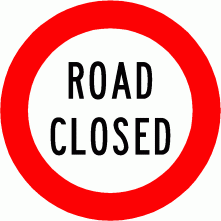 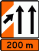 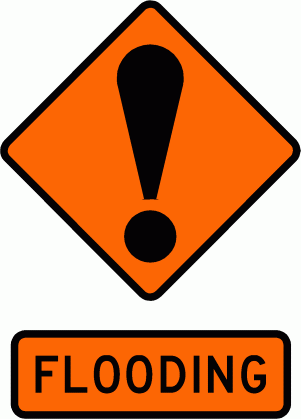 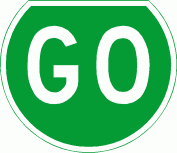 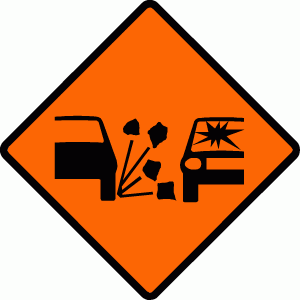 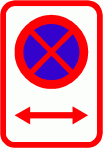 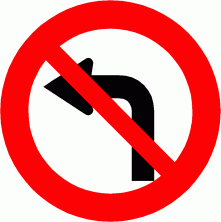 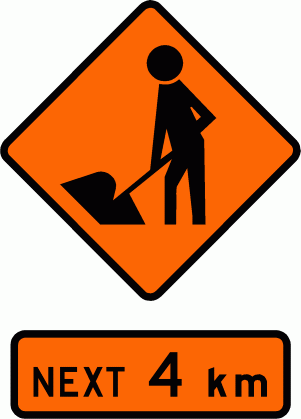 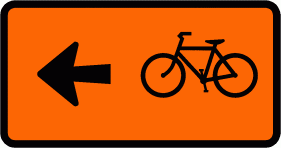 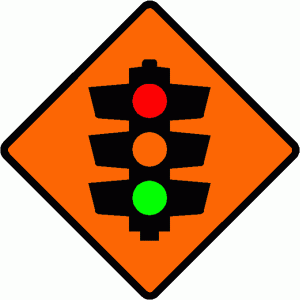 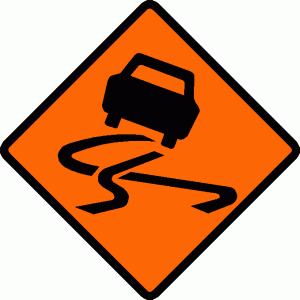 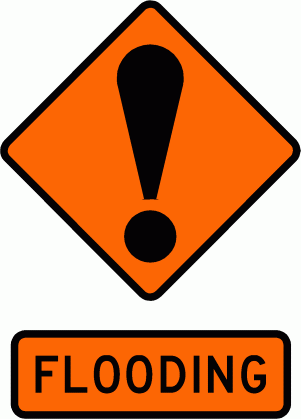 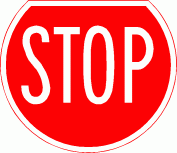 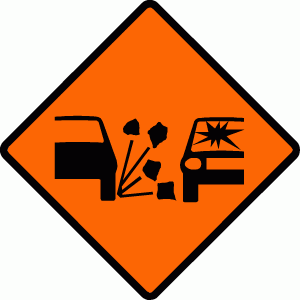 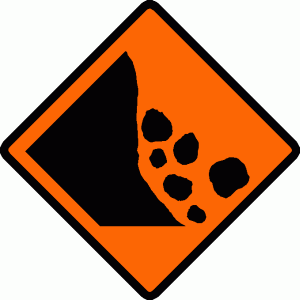 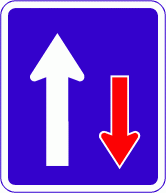 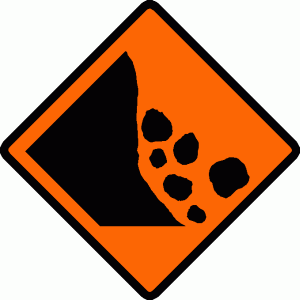 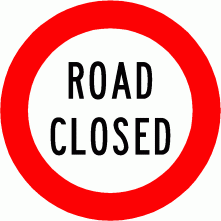 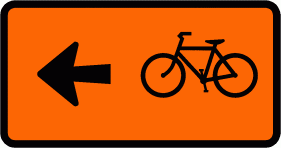 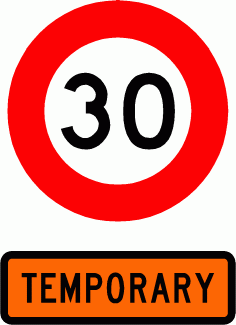 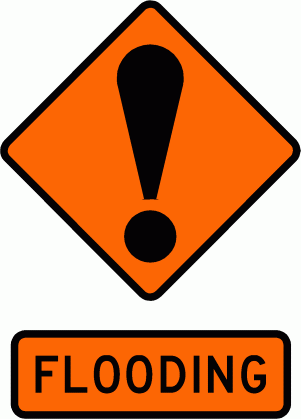 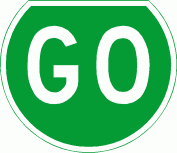 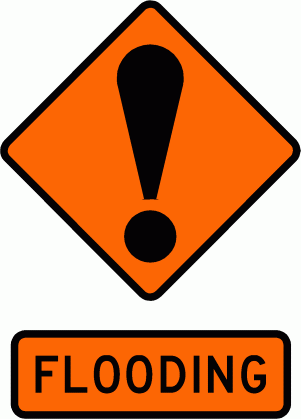 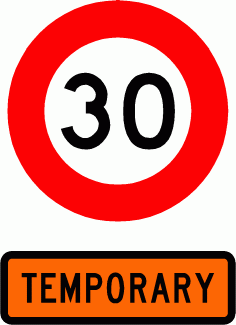 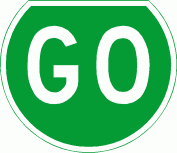 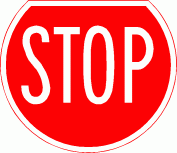 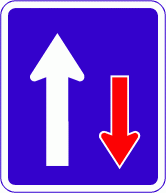 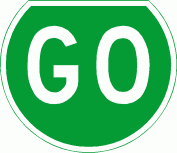 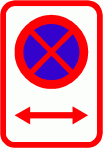 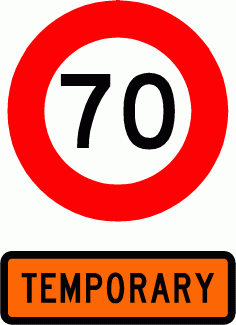 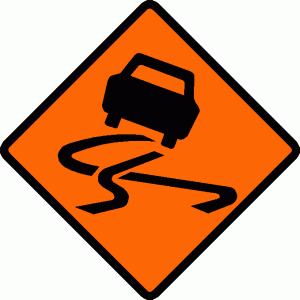 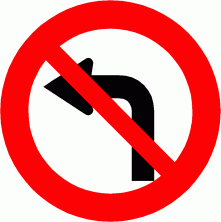 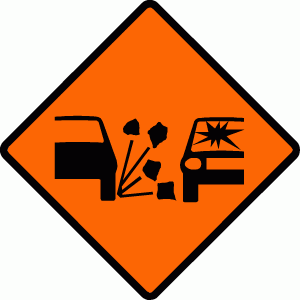 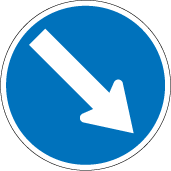 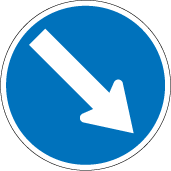 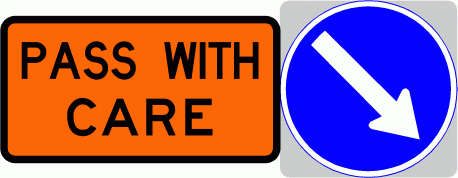 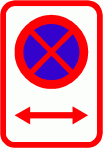 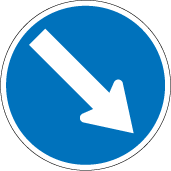 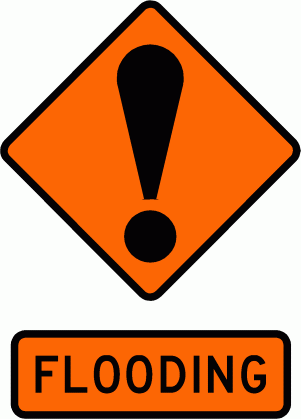 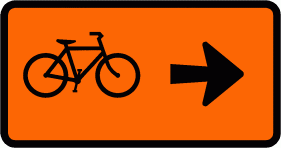 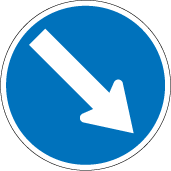 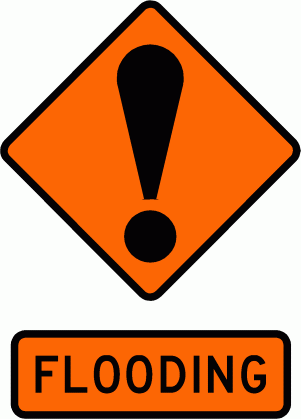 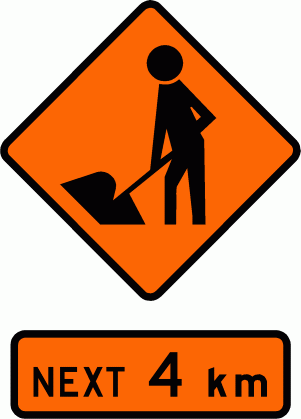 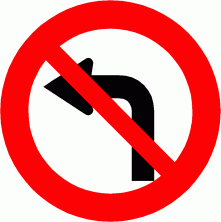 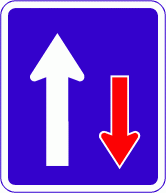 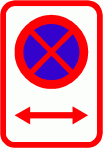 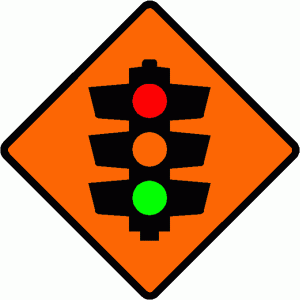 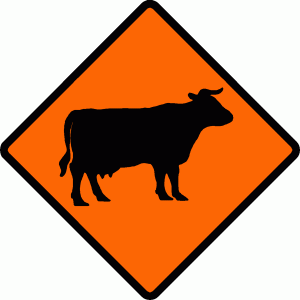 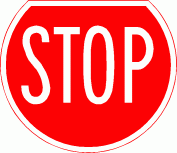 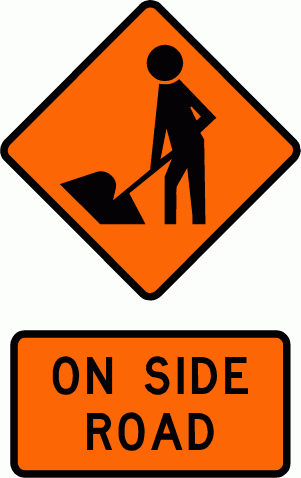 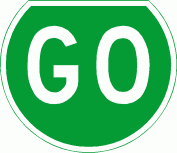 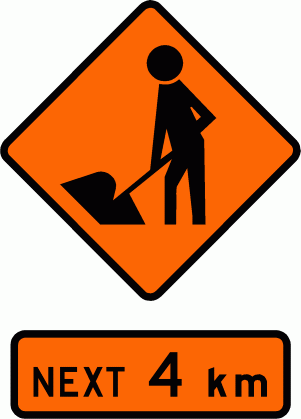 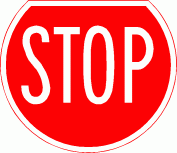 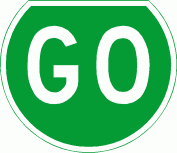 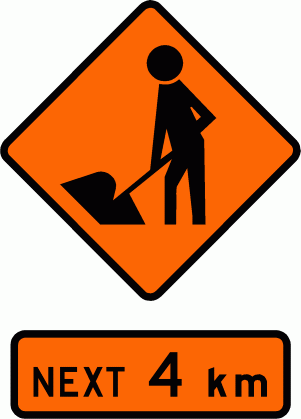 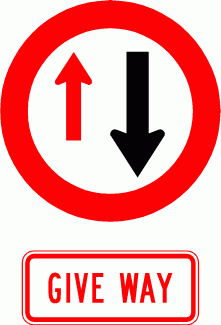 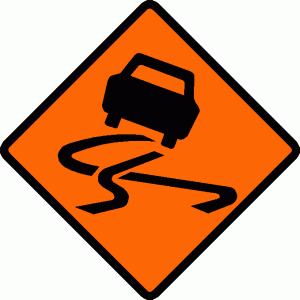 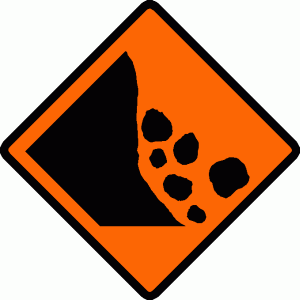 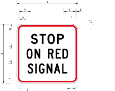 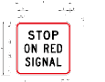 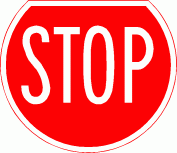 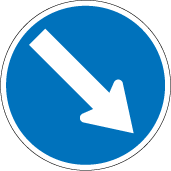 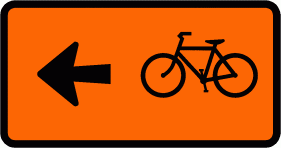 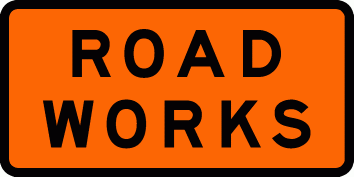 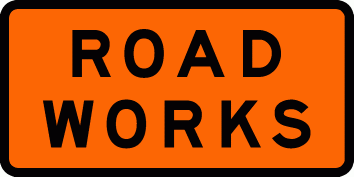 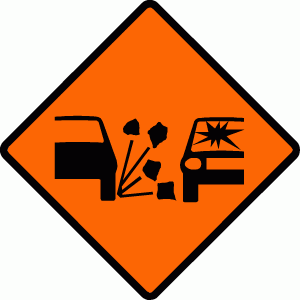 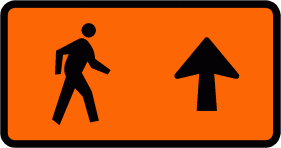 [Speaker Notes: Our theme for this conference is Raising the bar
Click
And we are confident that this conference will inspire people in a similar manner as the last conference 
Click]
Why raise the bar?
Our aim is to try and do better
This includes improving TTM:
Methods
Equipment
Knowledge
[Speaker Notes: So why have we picked Raising the bar as our theme

Well our aim is to try and do better in everything that we do
Click
This includes improving our temporary traffic management Knowledge
Click
Improving the equipment we use
Click
And improving the way we do things (our methods)
Click]
How we are ‘Raising the bar’
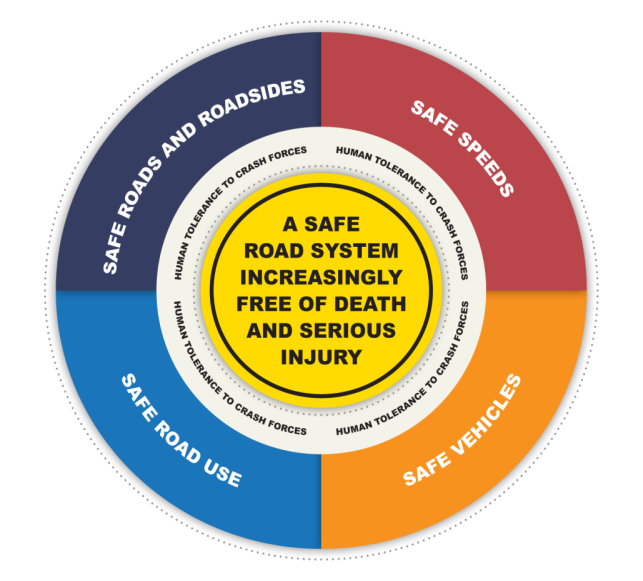 The safe system
[Speaker Notes: During the conference you will hear speakers talking about going for zero fatalities and the adoption of a safe system for this purpose
For some of you the safe system may not have much meaning. 
By the end of this conference I am hopeful that you will have learnt about the 4 pillars of a safe system and where we sit in that system
Click]
New traffic control devices
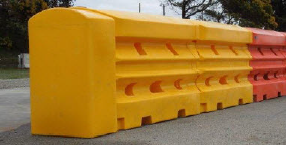 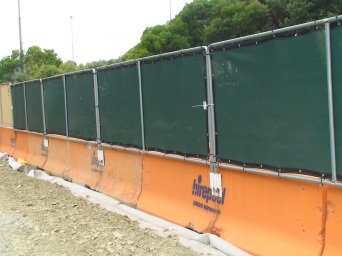 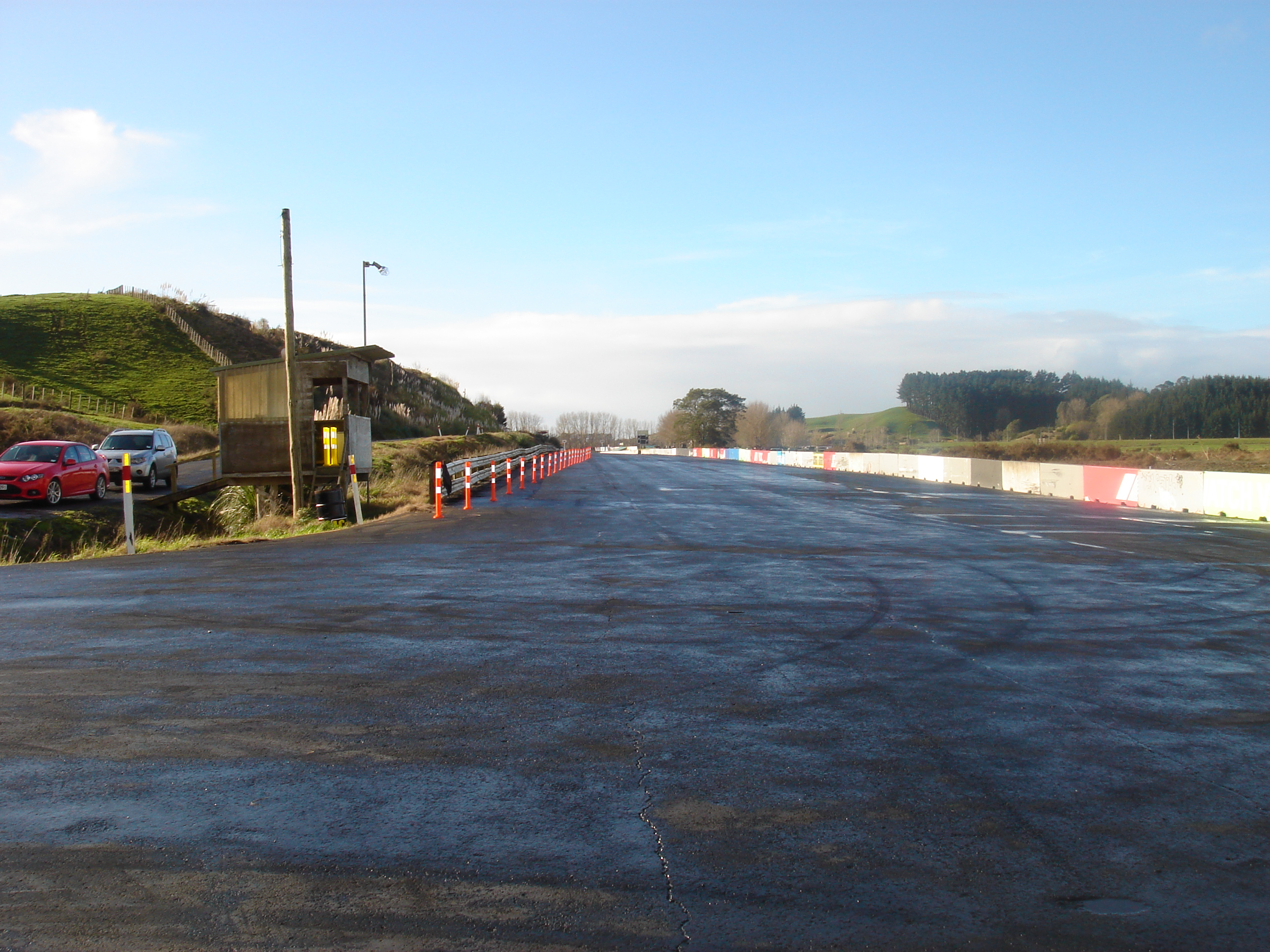 Barriers & visibility screens
Tubular delineators
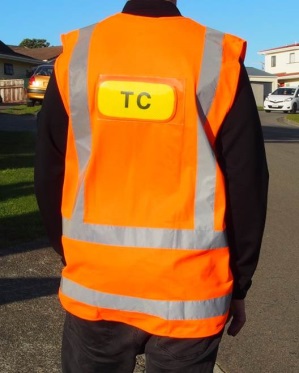 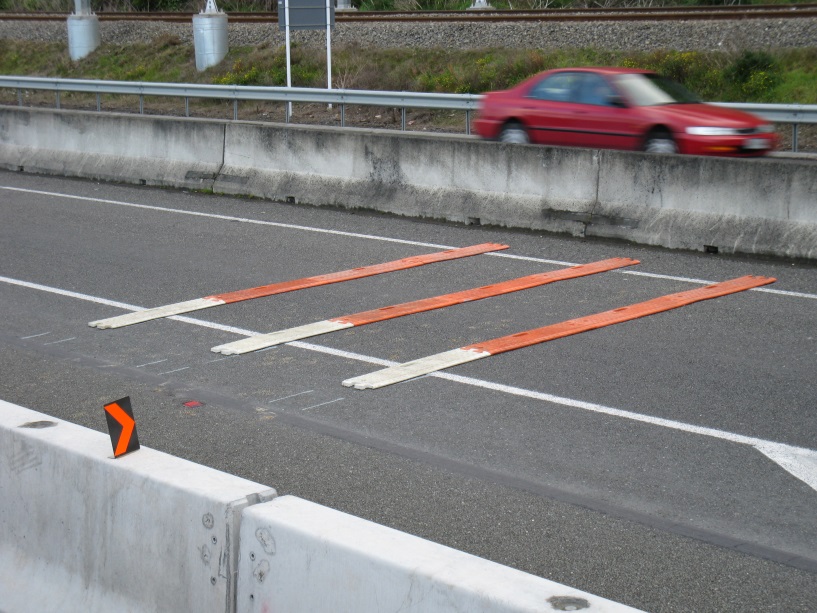 Rumble strips
TC vest
[Speaker Notes: You will also learn about a number of new traffic control devices which in their own way will go towards raising the bar
Click]
Revised systems
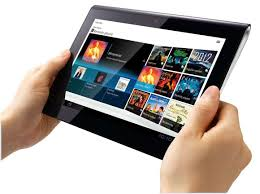 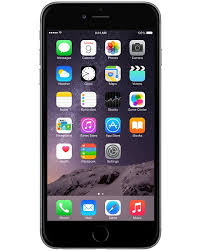 Audit
Onsite records
[Speaker Notes: And you will hear about revised systems that take advantage of the opportunities that increased technology offers our industry
Click]
New approaches
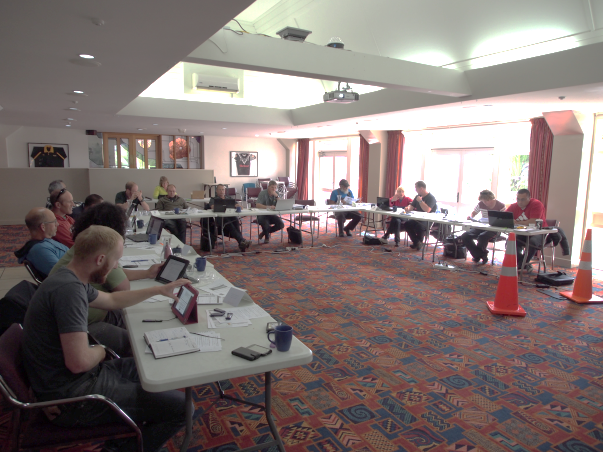 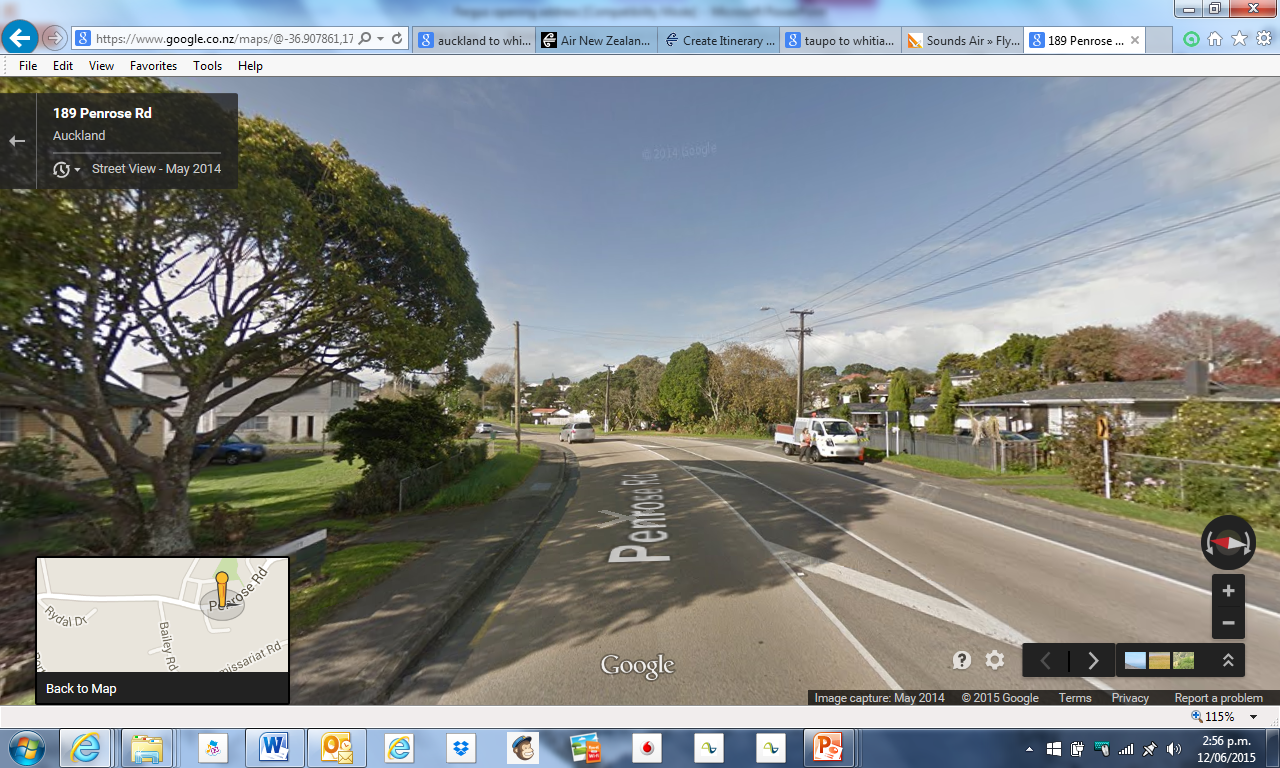 Training
Level 2 low speed
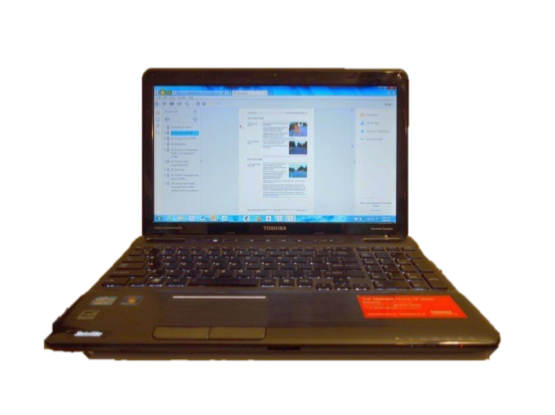 Online learning
[Speaker Notes: And you will also hear about new approaches we are taking in CoPTTM training, level 2 low speed roads and online learning
Click]
Getting better at what we do
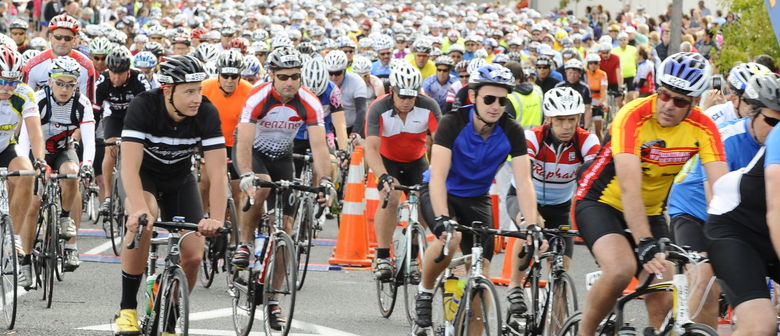 Events
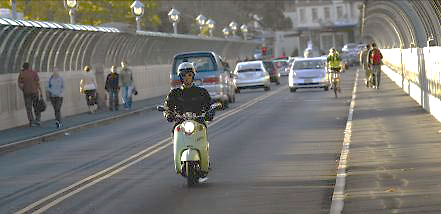 Journey managers
[Speaker Notes: Our speakers will also challenge us to get better at what we do with events and with managing journeys for the road user
Click]
Networking
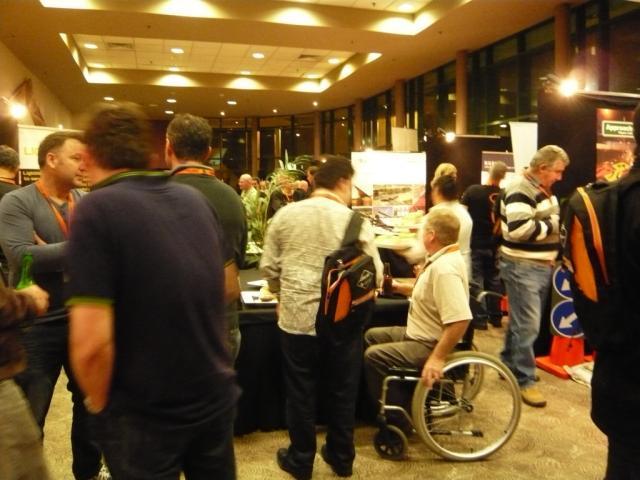 [Speaker Notes: As well as all of that this conference will provide a wonderful opportunity for you to network with like minded people and discuss how you can go about…
Click]
TTM Conference 2015
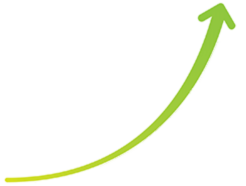 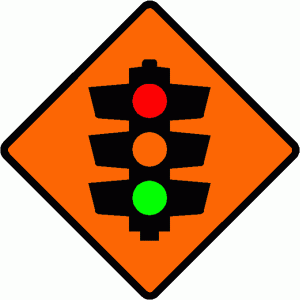 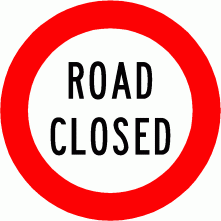 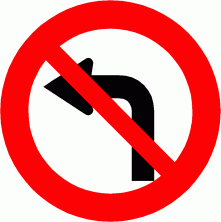 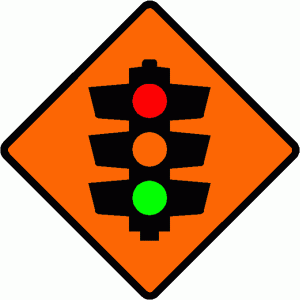 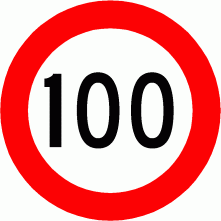 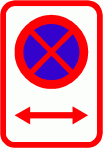 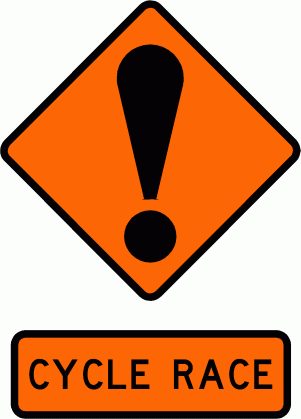 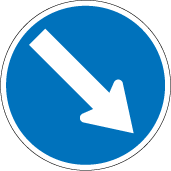 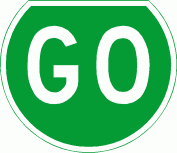 Raising the bar
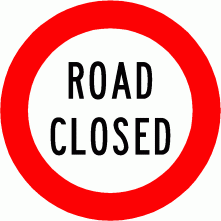 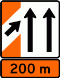 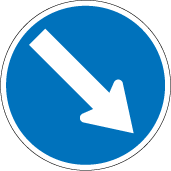 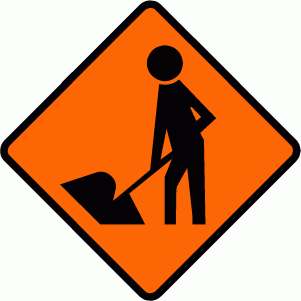 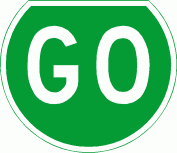 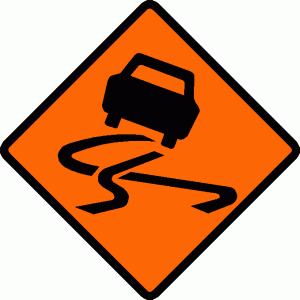 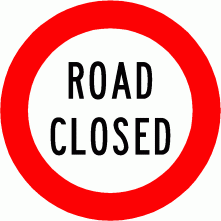 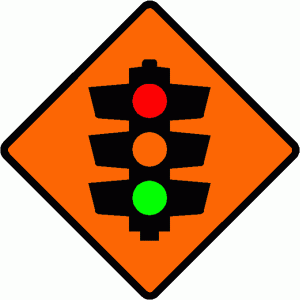 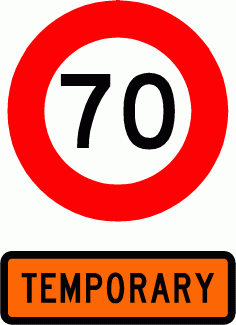 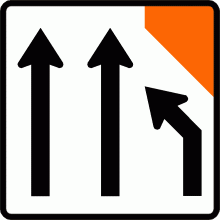 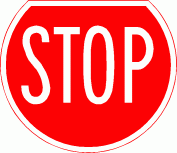 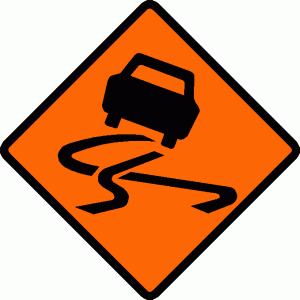 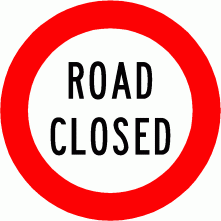 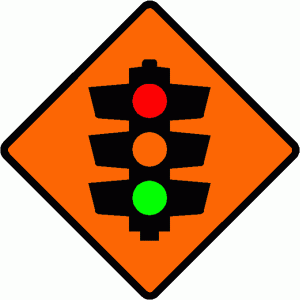 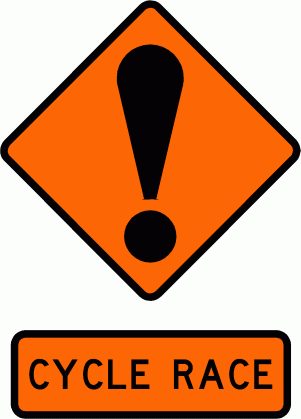 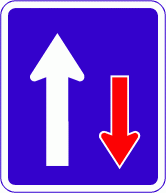 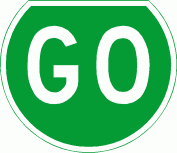 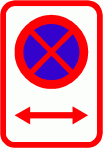 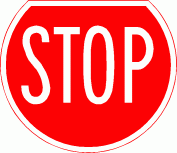 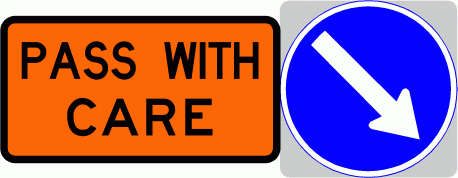 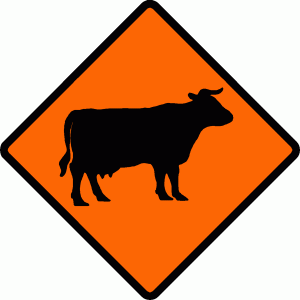 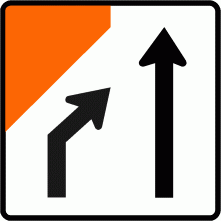 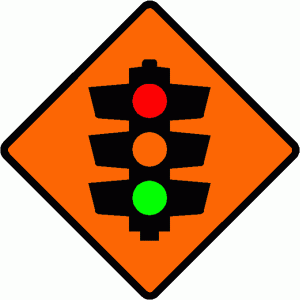 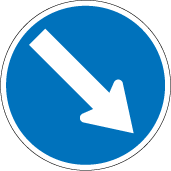 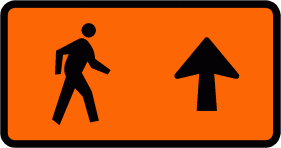 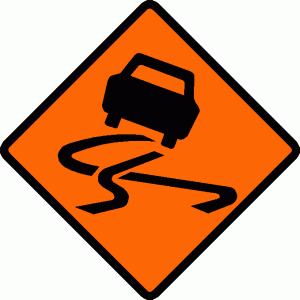 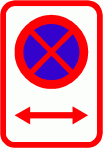 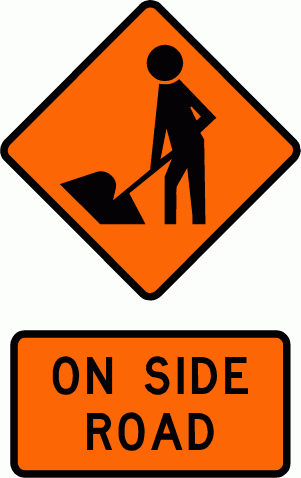 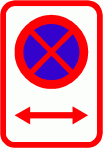 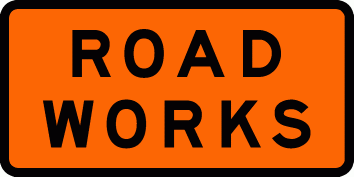 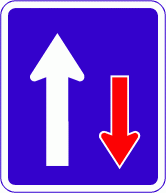 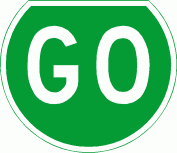 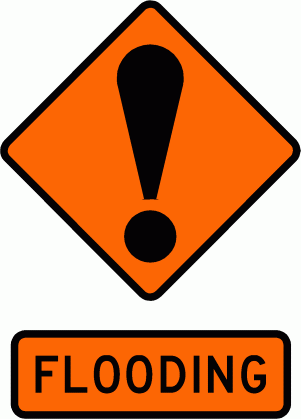 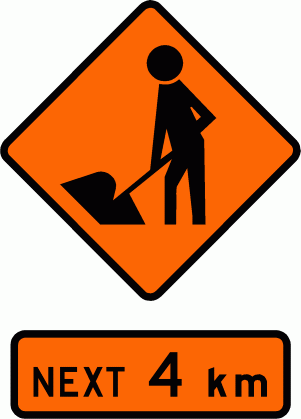 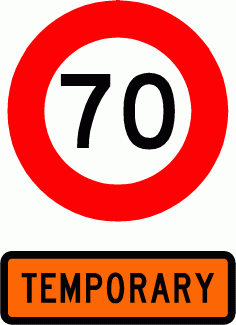 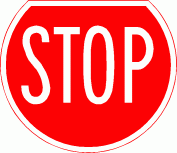 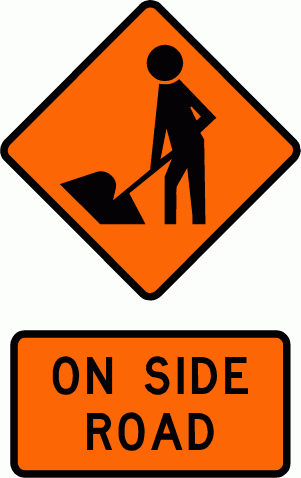 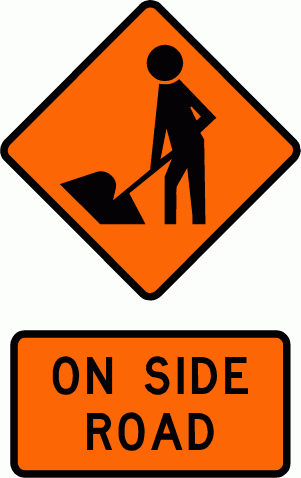 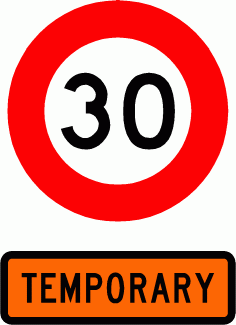 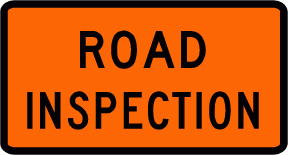 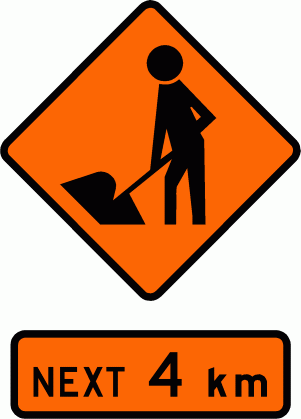 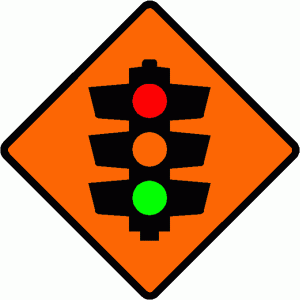 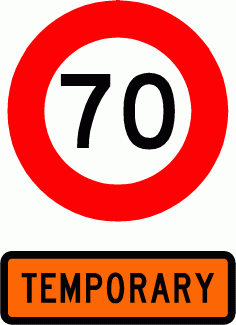 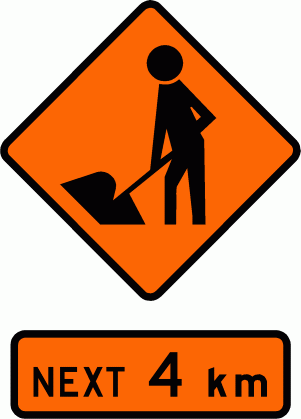 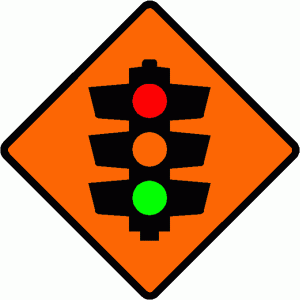 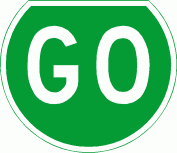 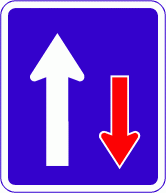 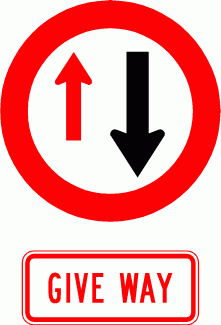 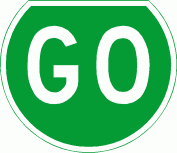 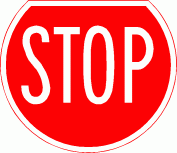 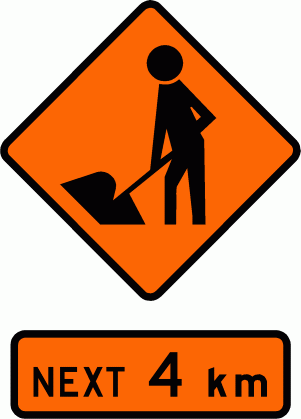 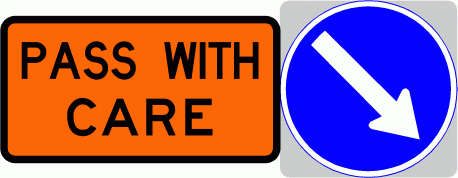 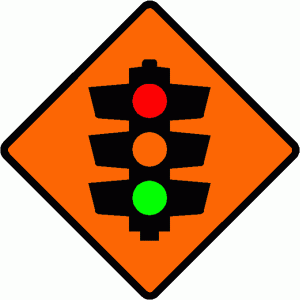 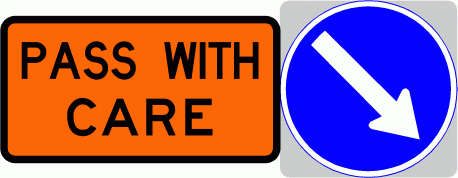 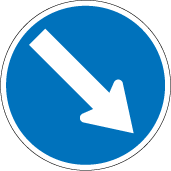 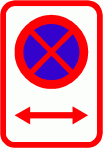 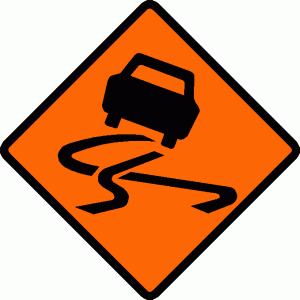 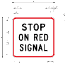 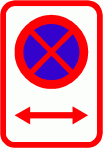 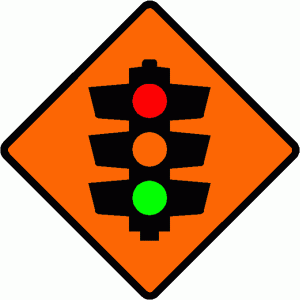 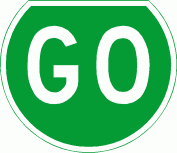 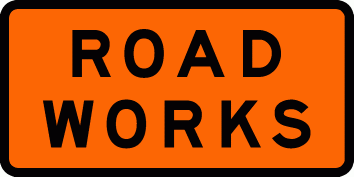 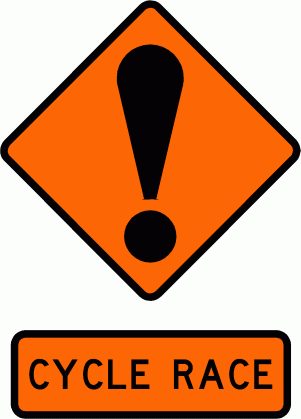 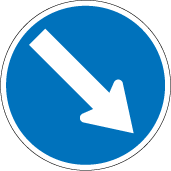 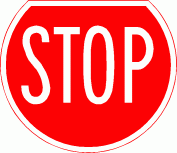 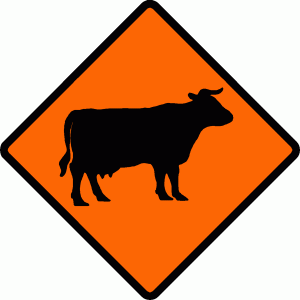 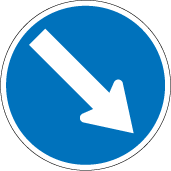 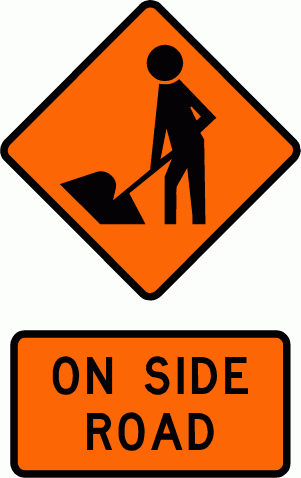 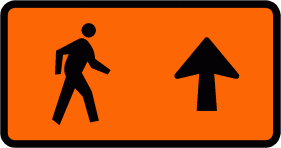 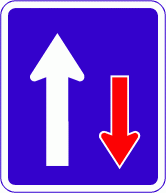 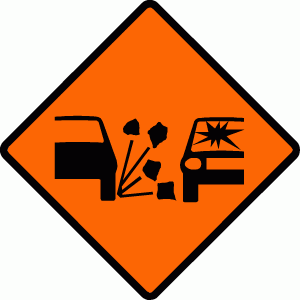 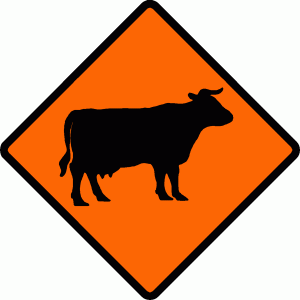 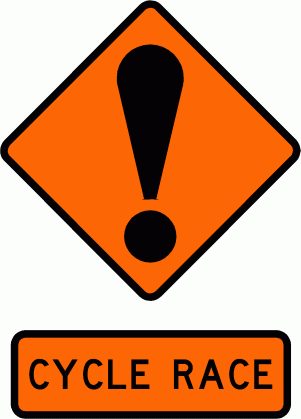 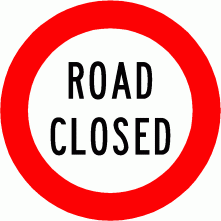 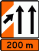 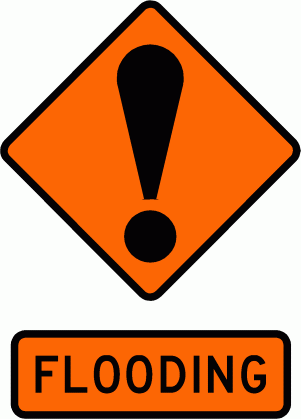 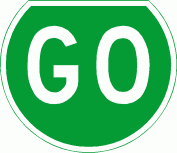 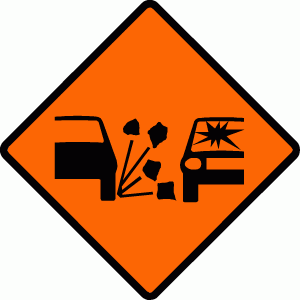 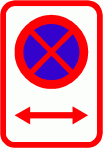 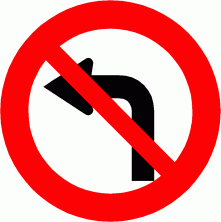 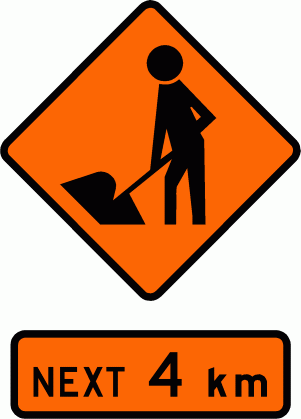 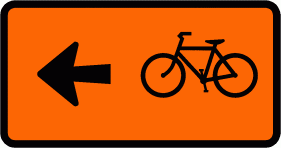 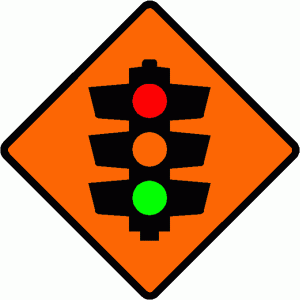 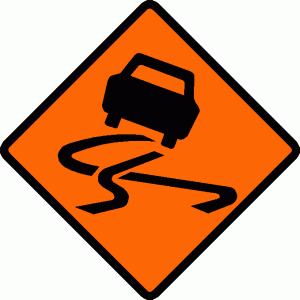 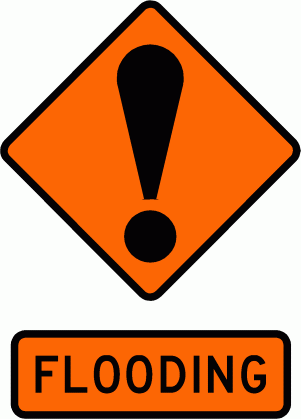 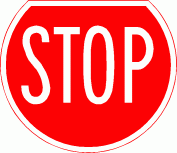 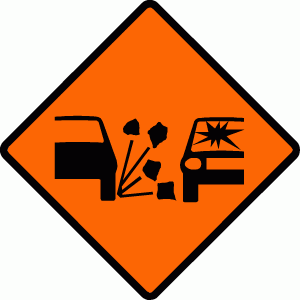 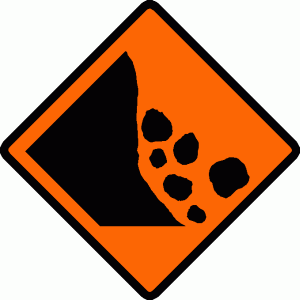 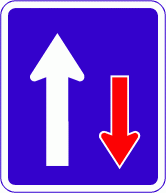 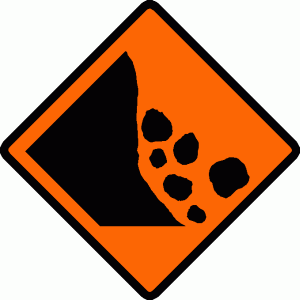 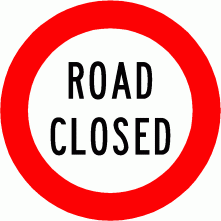 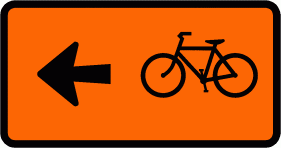 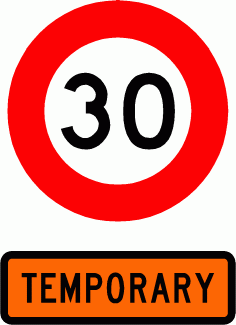 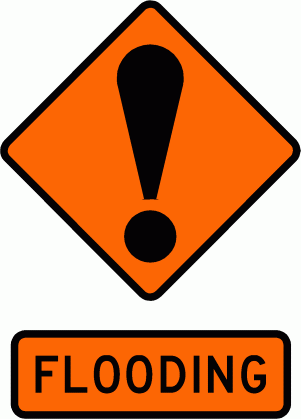 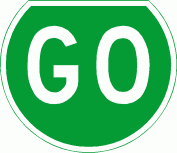 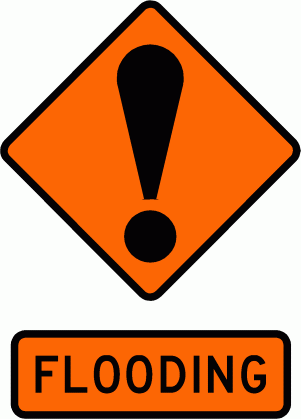 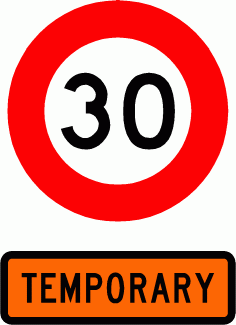 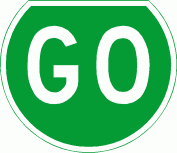 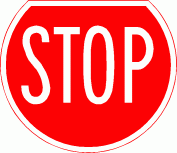 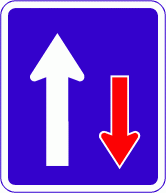 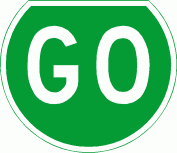 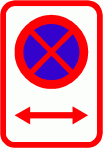 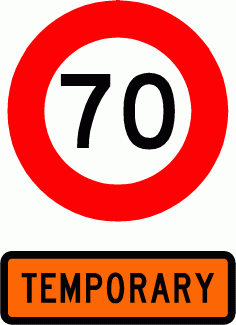 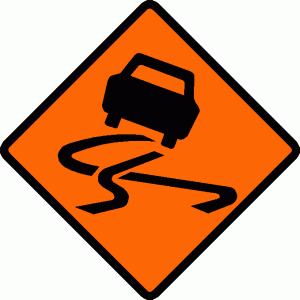 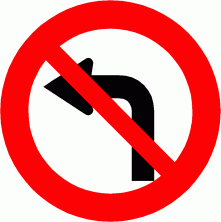 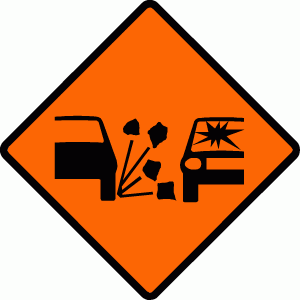 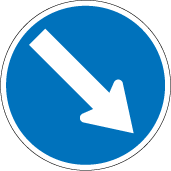 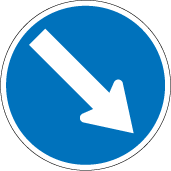 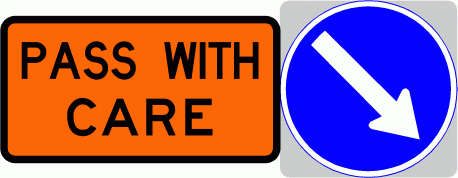 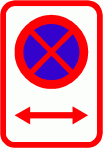 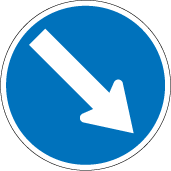 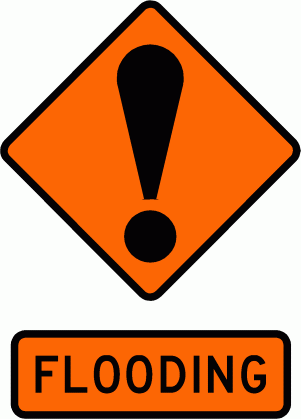 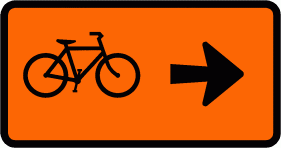 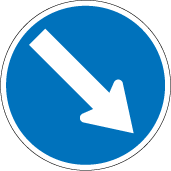 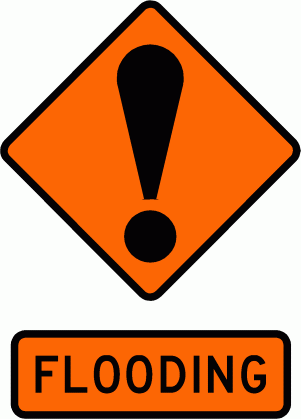 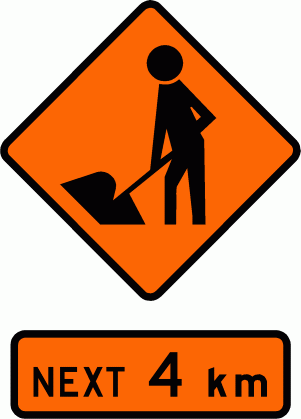 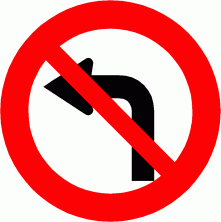 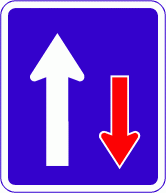 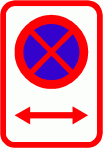 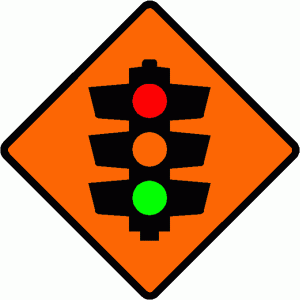 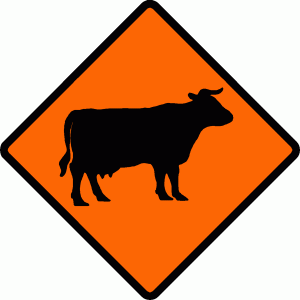 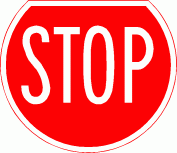 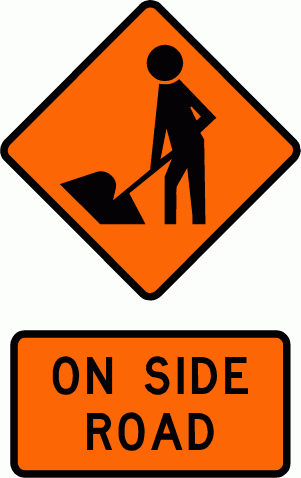 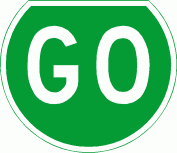 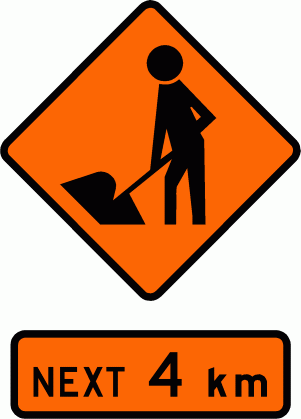 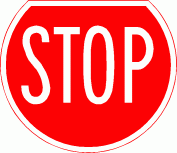 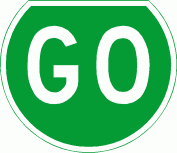 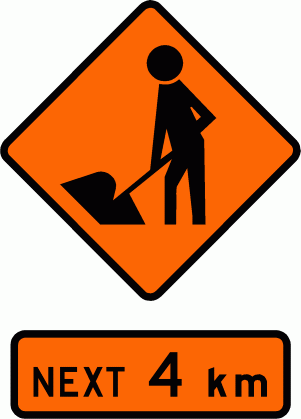 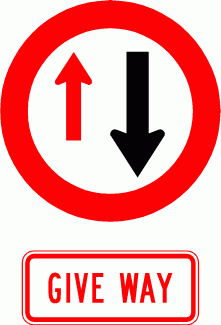 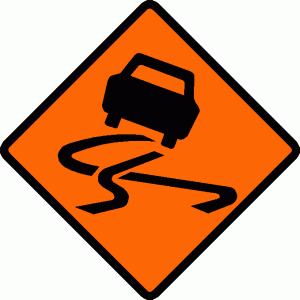 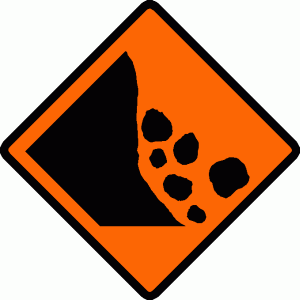 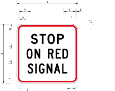 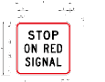 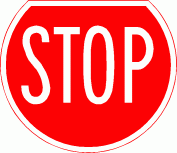 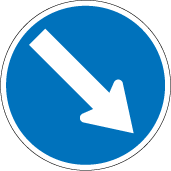 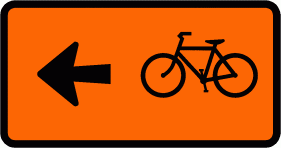 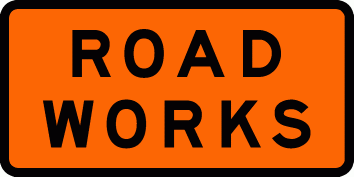 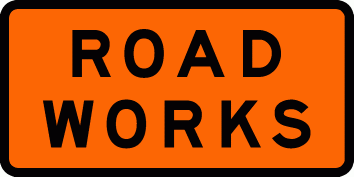 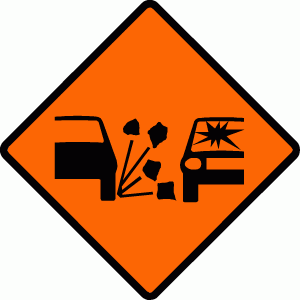 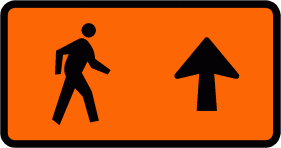 [Speaker Notes: Raise the bar in everything you do
Click]
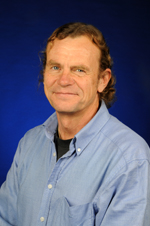 Understanding road users

A better understanding of driver behaviour
Dr Samuel Charlton
[Speaker Notes: It promises to be a very interesting and enlightening conference so lets get underway 
Our first speaker will be talking about the human dimension of our road users
I am sure that you will come away with a better understanding of driver behaviour 
It is my pleasure to introduce Dr Samuel Charlton

He is an Associate Professor and is Head of the School of Psychology at the University of Waikato in New Zealand.  
A member of the Traffic and Road Safety Research Group (TARS) for the past 20 years, his work has examined a range of road transport issues such as driver attentiveness and fatigue, drivers’ perceptions of risk, acute protracted error effects associated with alcohol, the effect of cell phones on driver performance, the conspicuity and comprehension of hazard warning signs, and the design of self-explaining roads. 
Samuel is also interested in driving as a skilled behaviour, and how it can inform theory development in attention, decision-making, and automaticity of performance. 
Here is Dr Samuel Charlton]